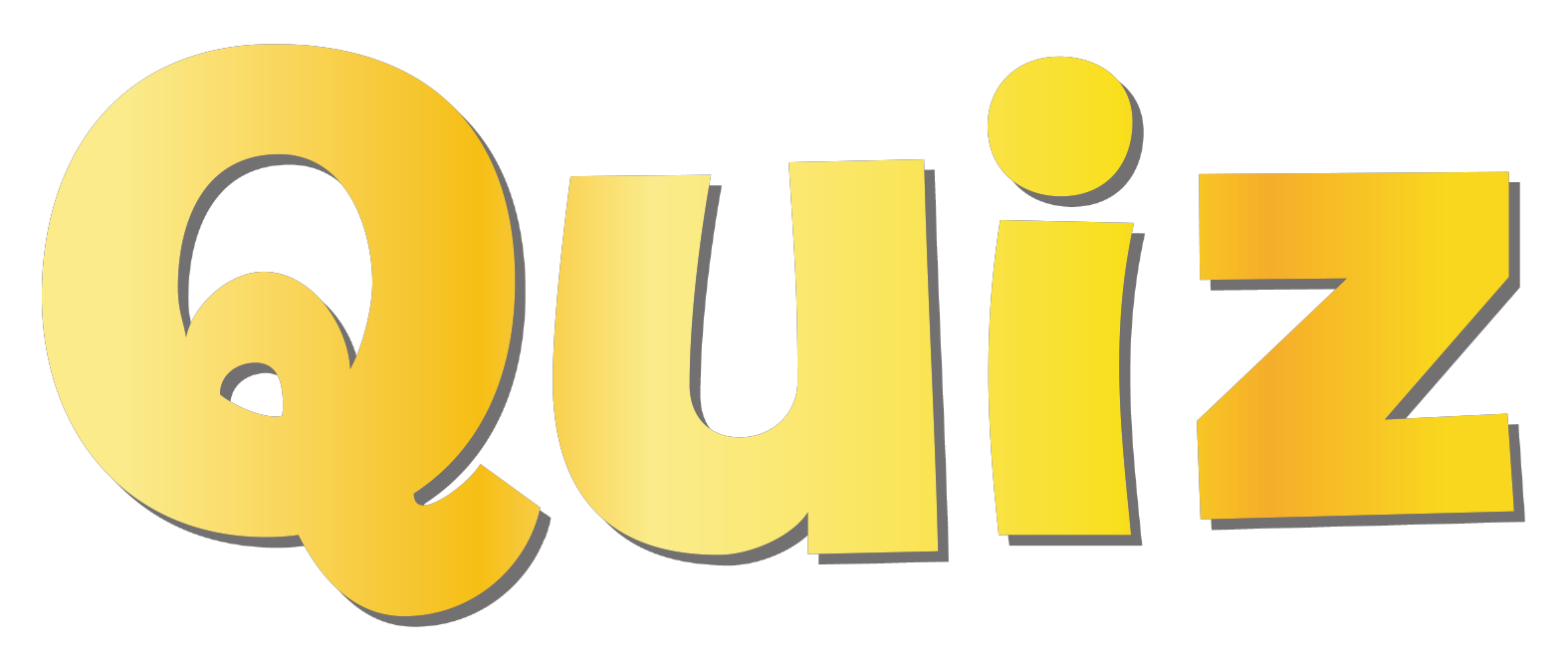 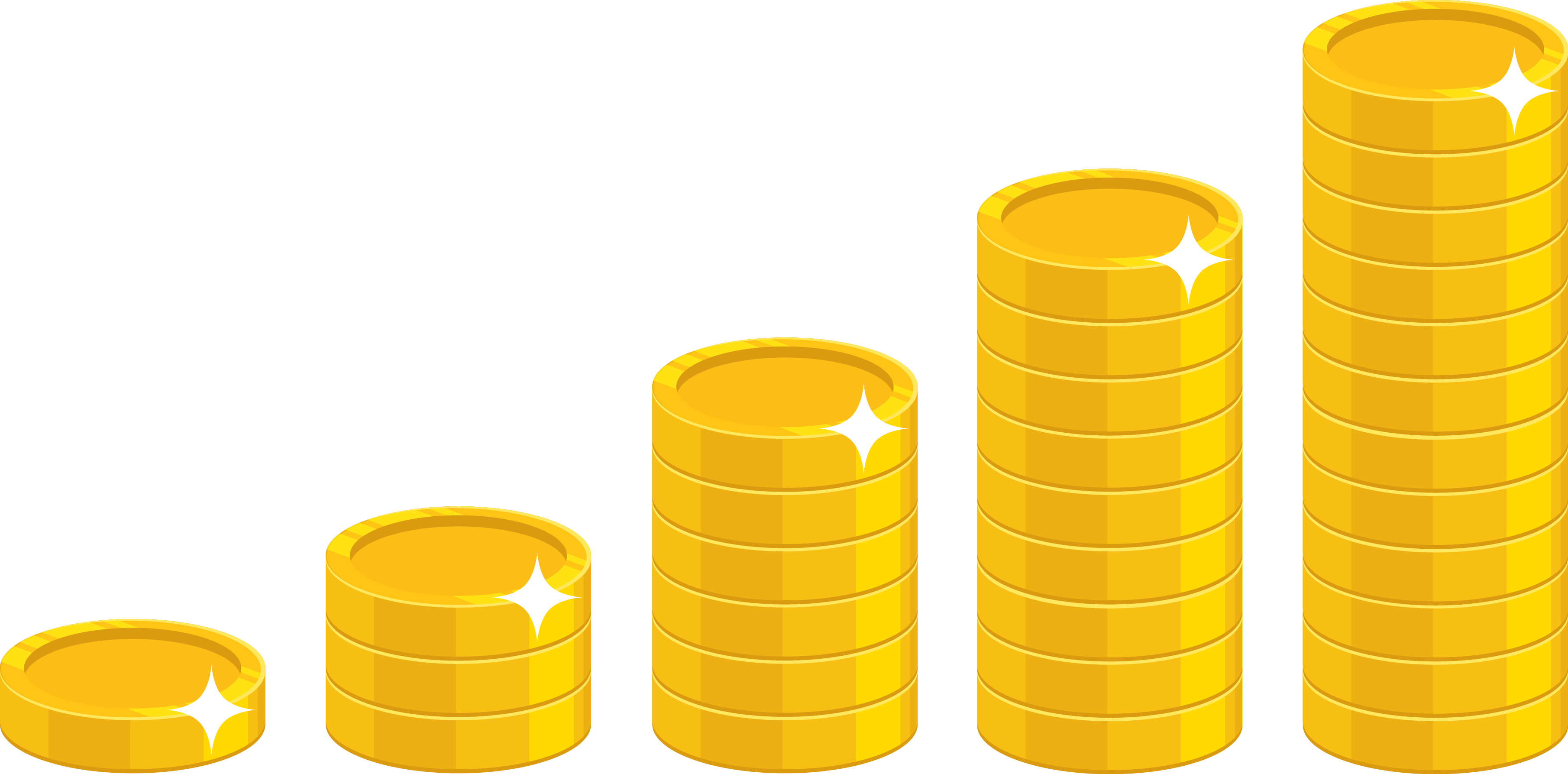 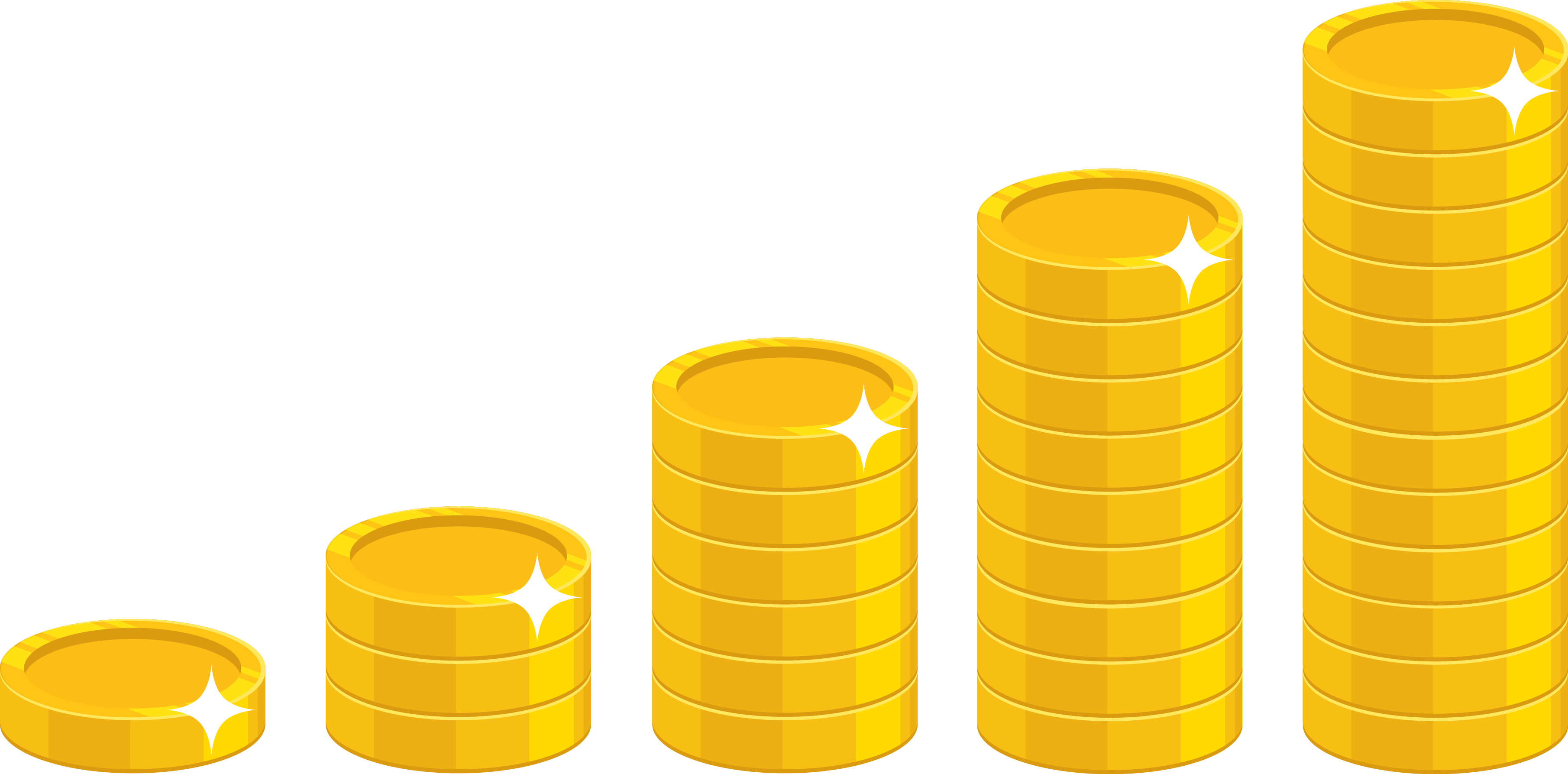 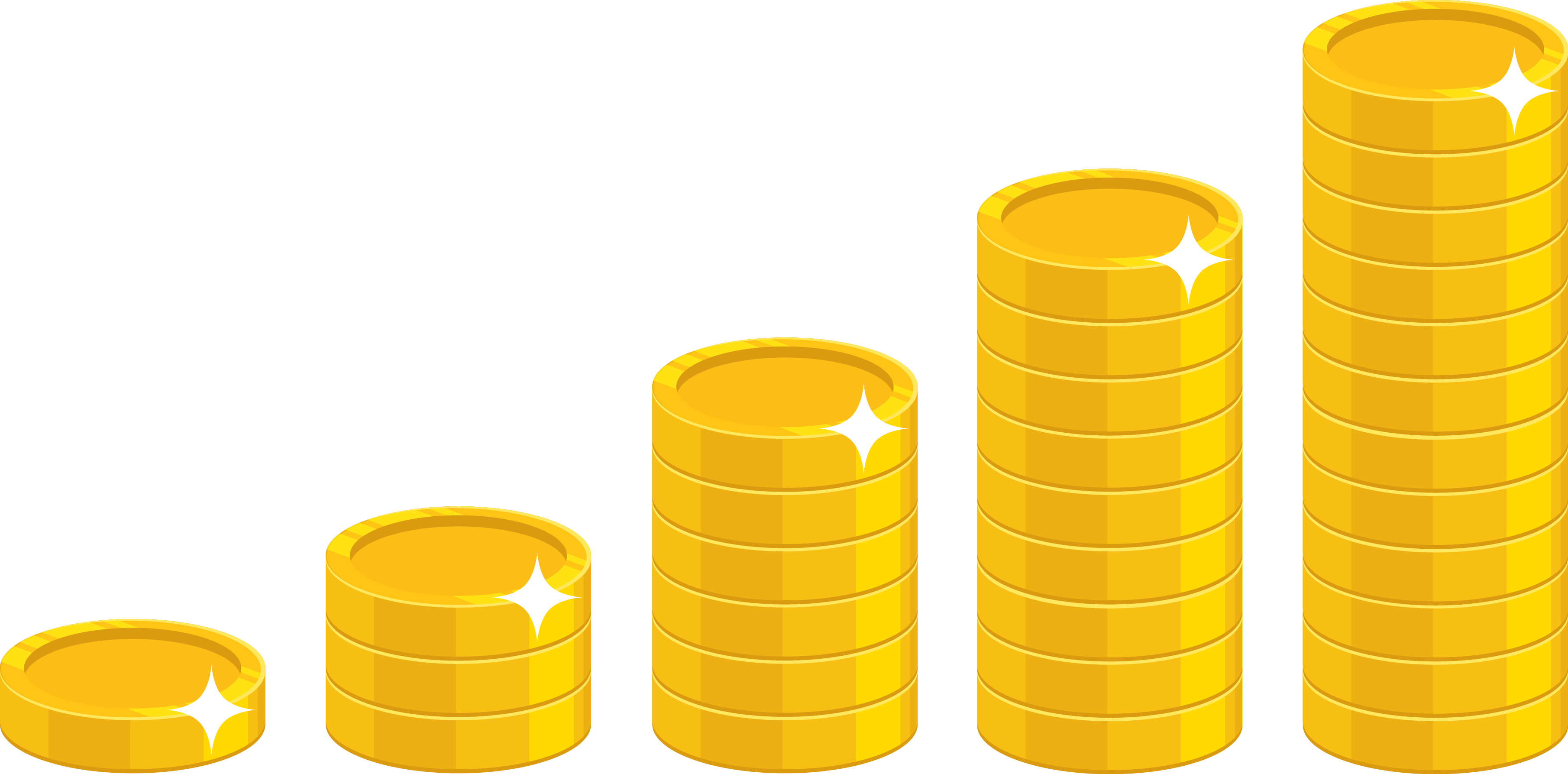 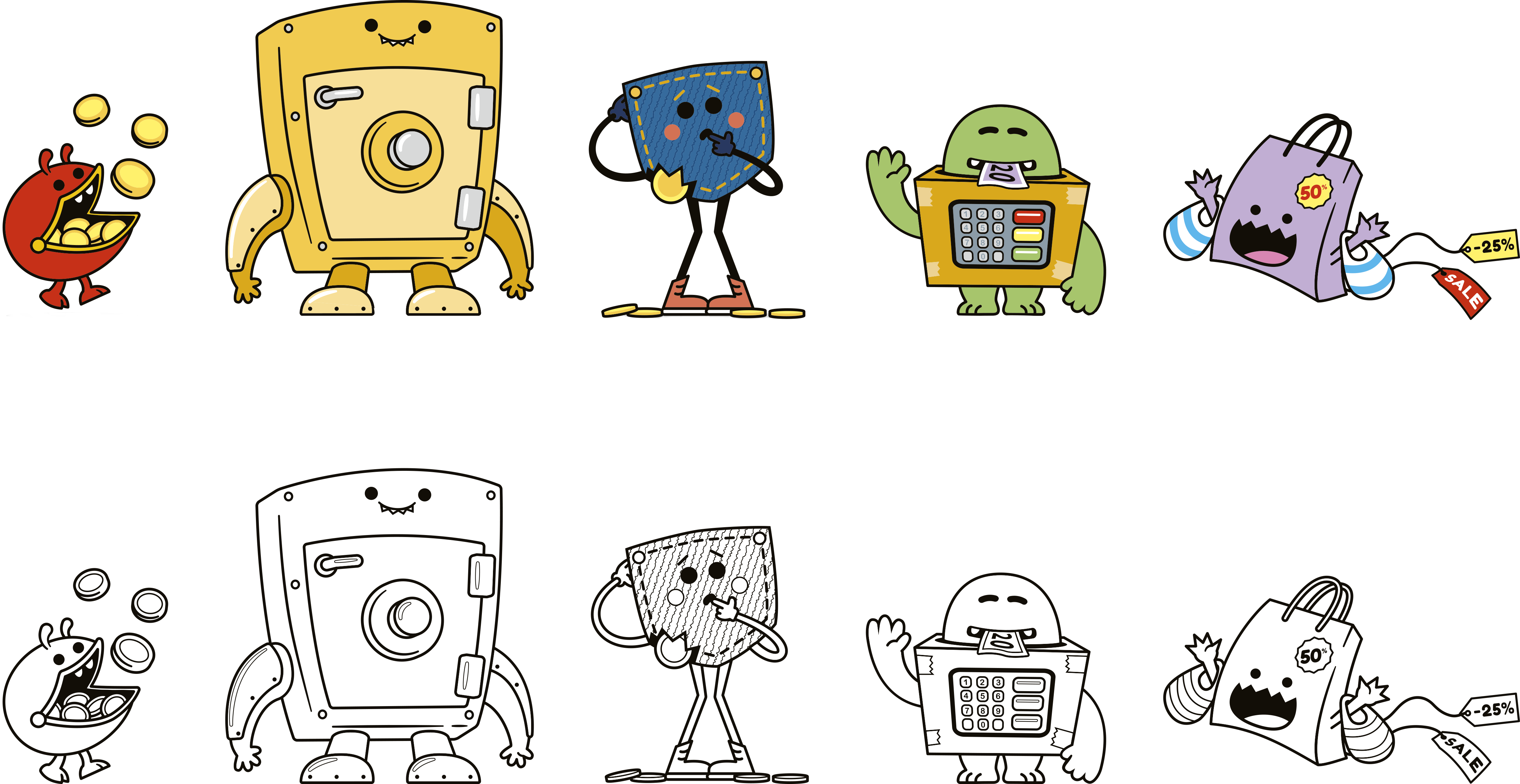 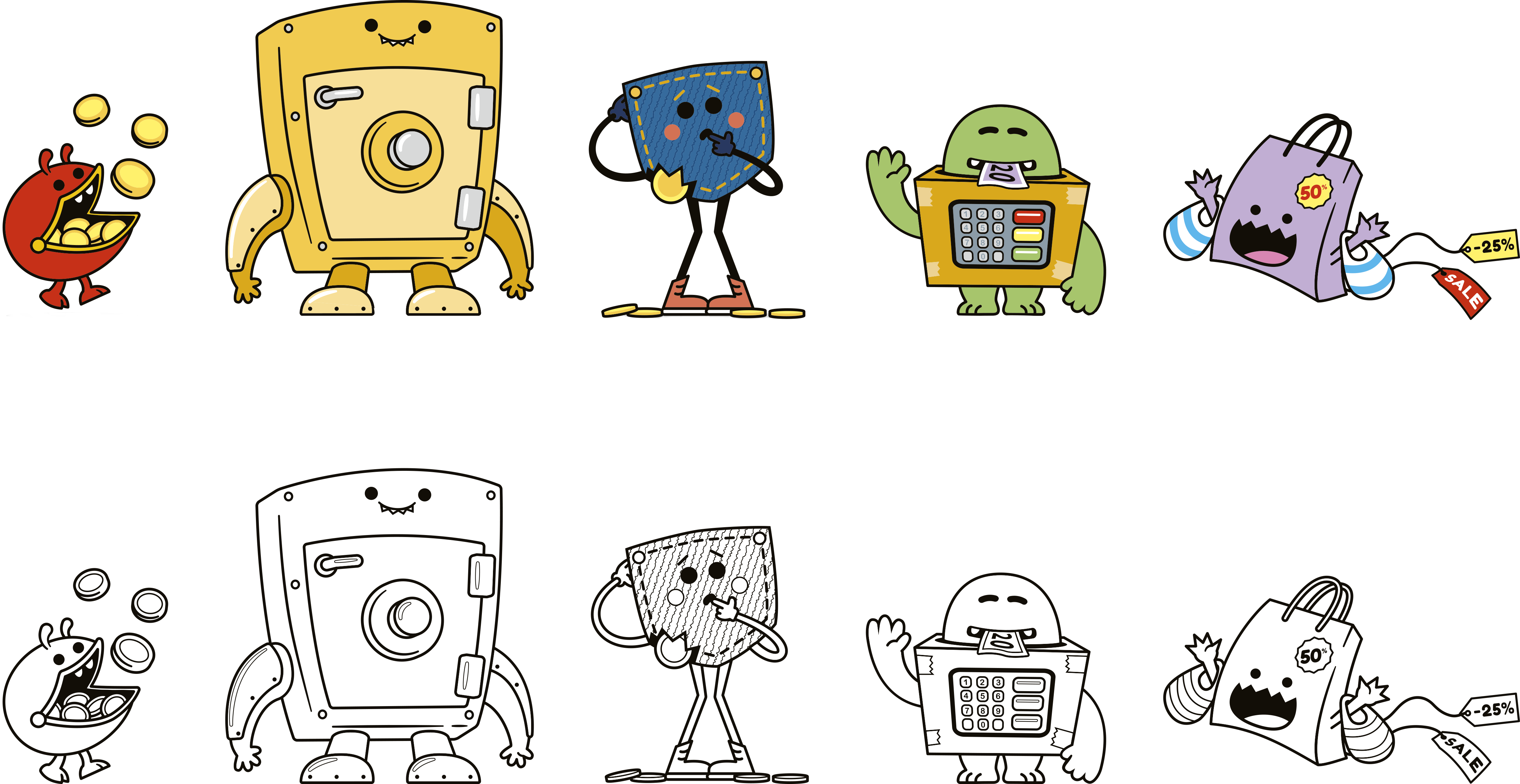 What coins and notes do we use?
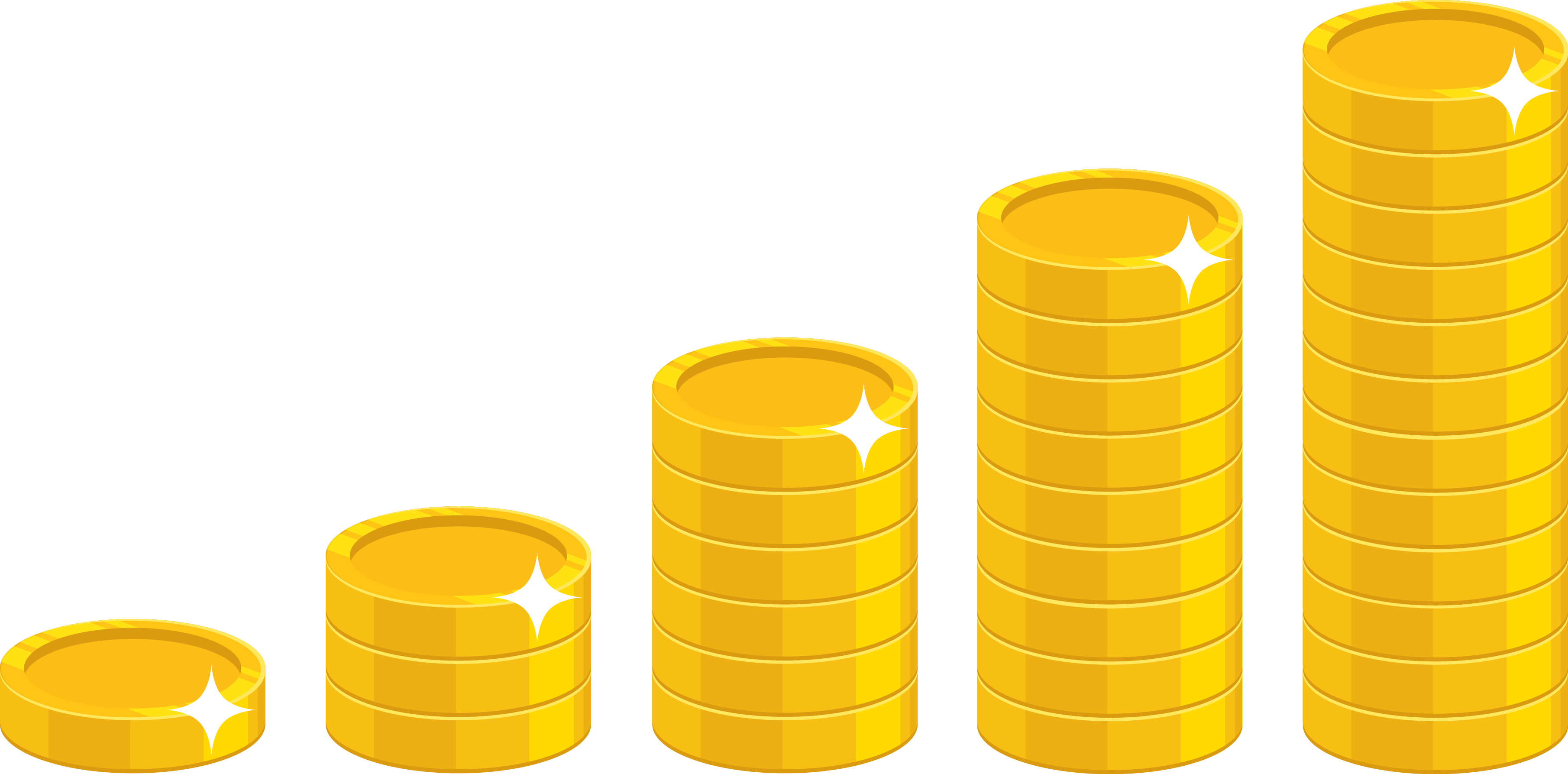 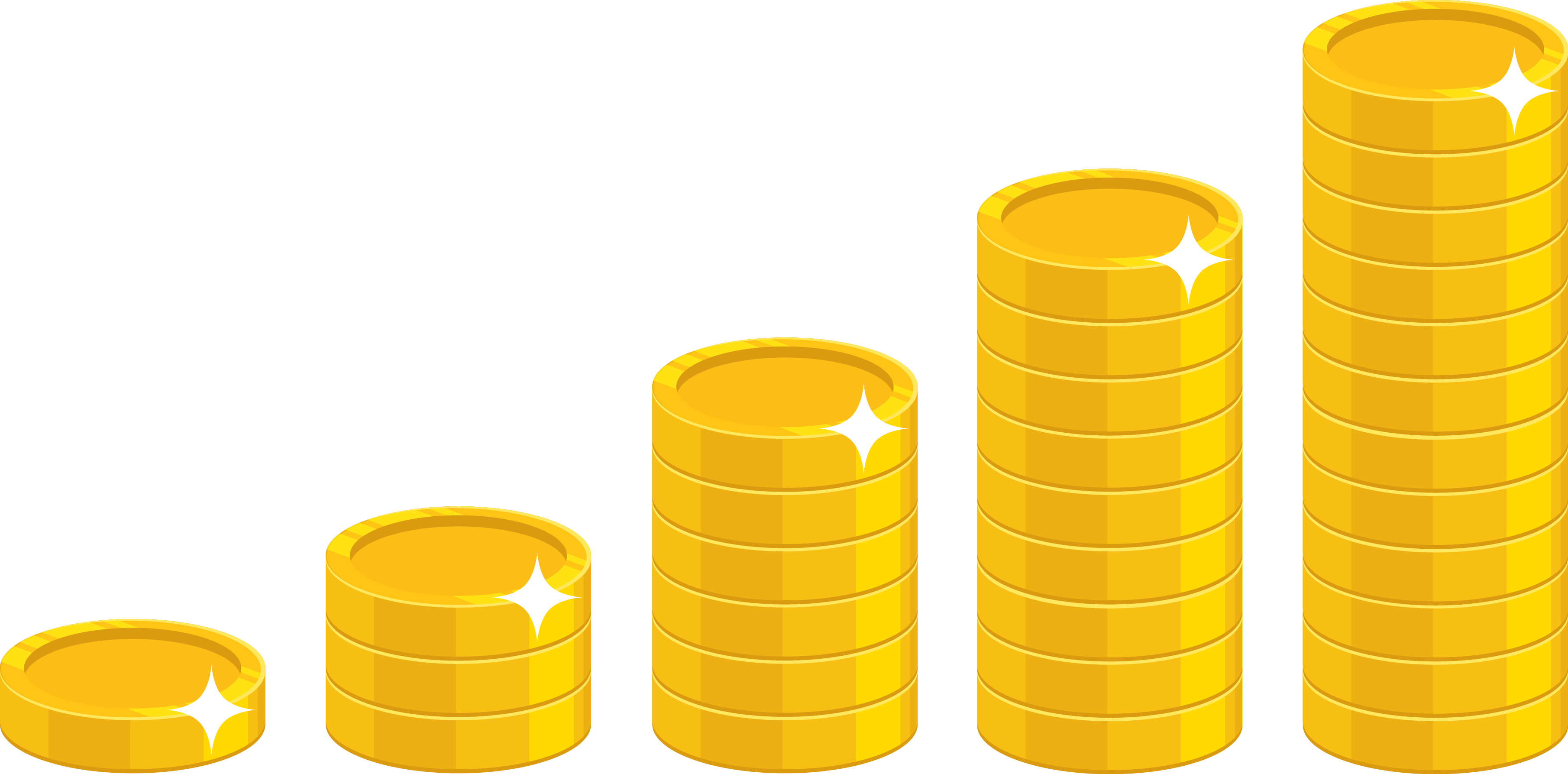 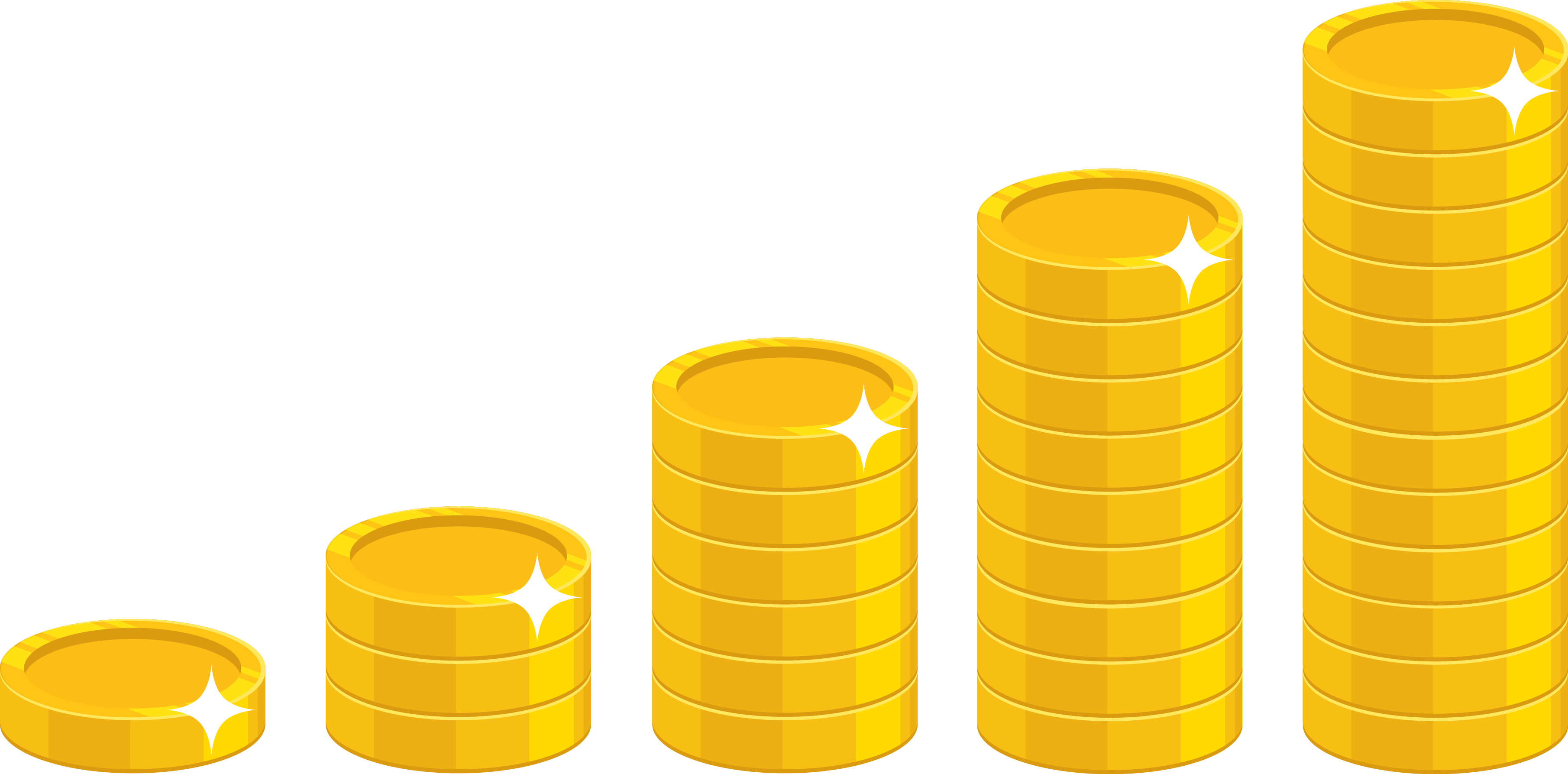 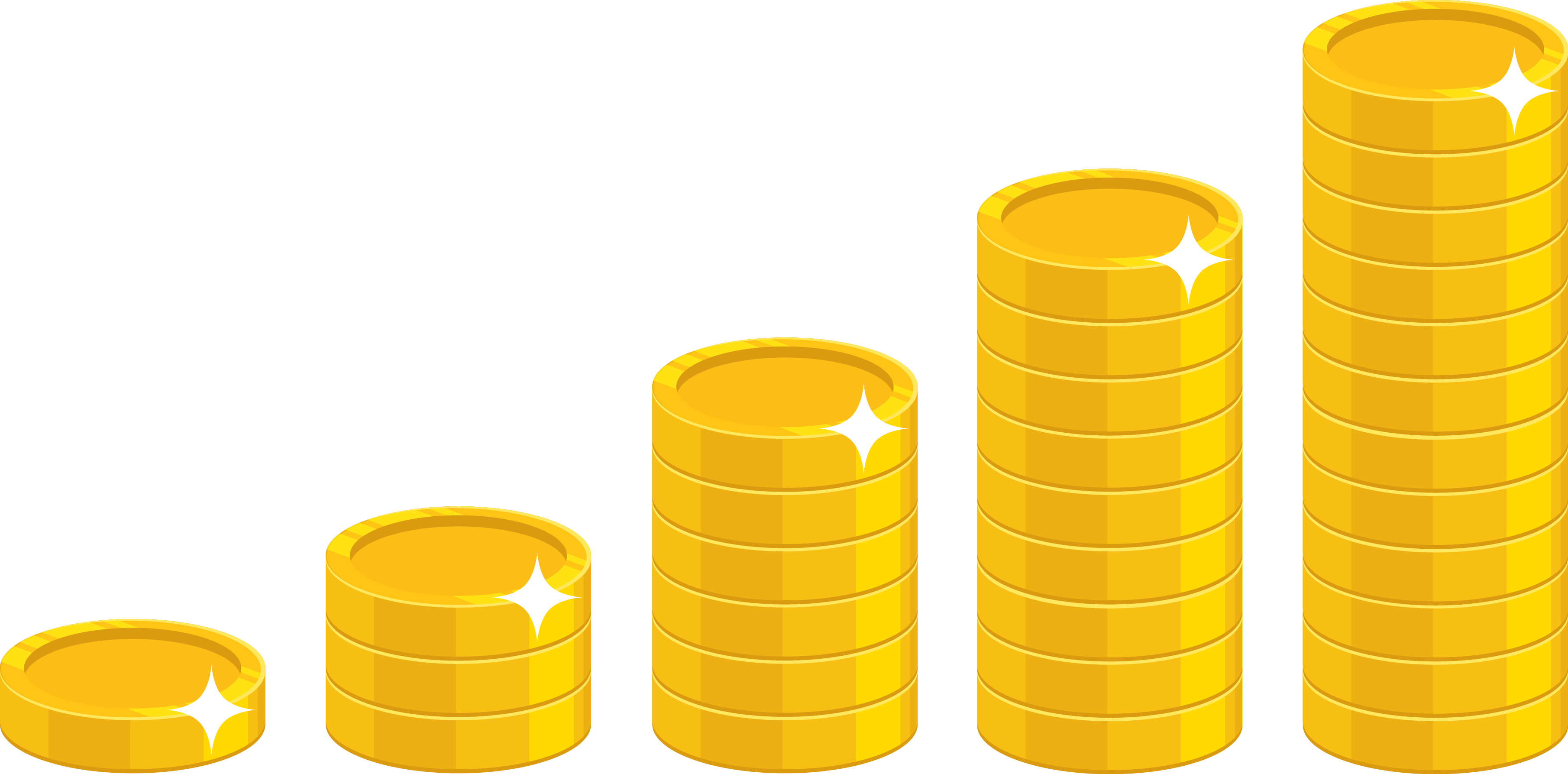 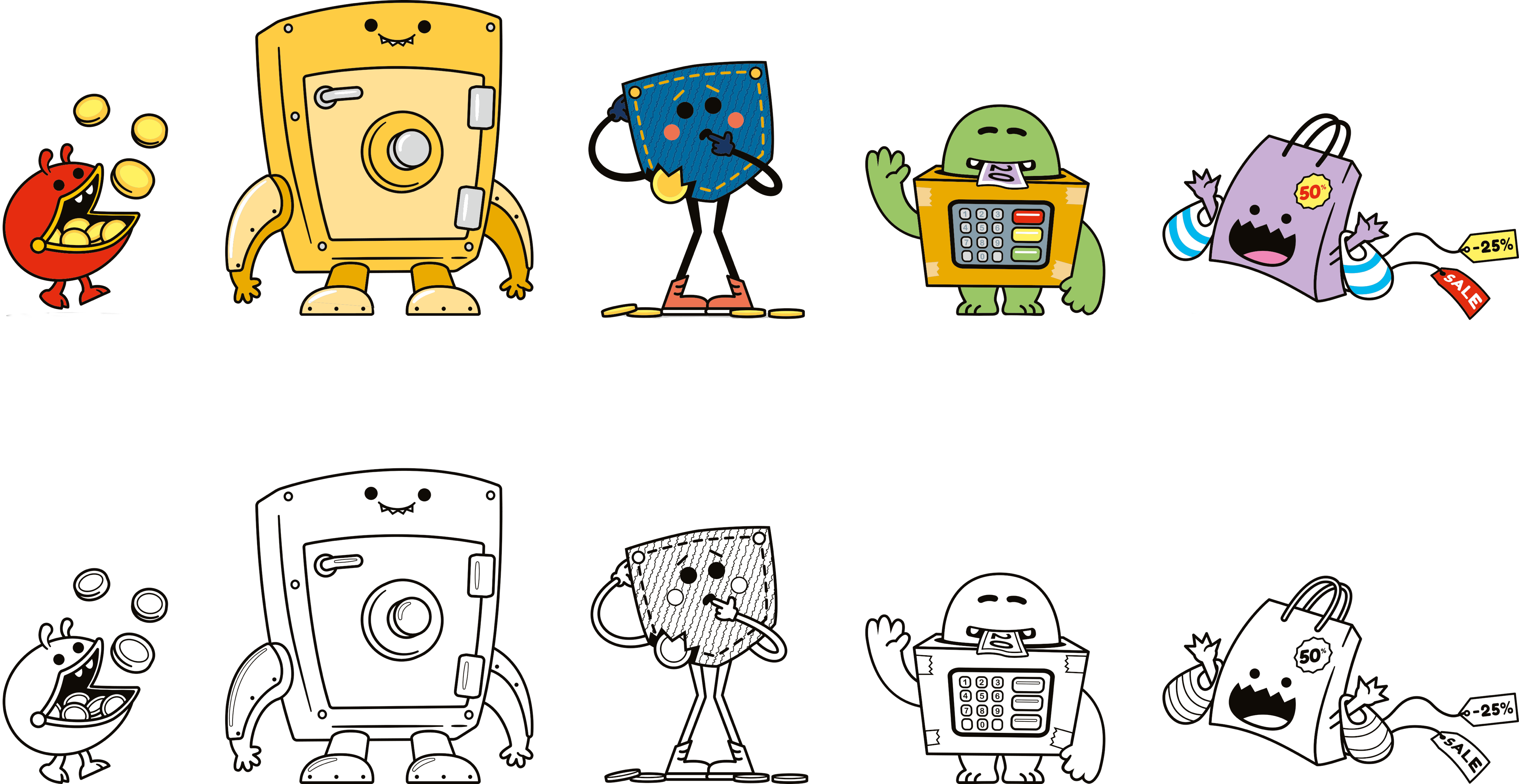 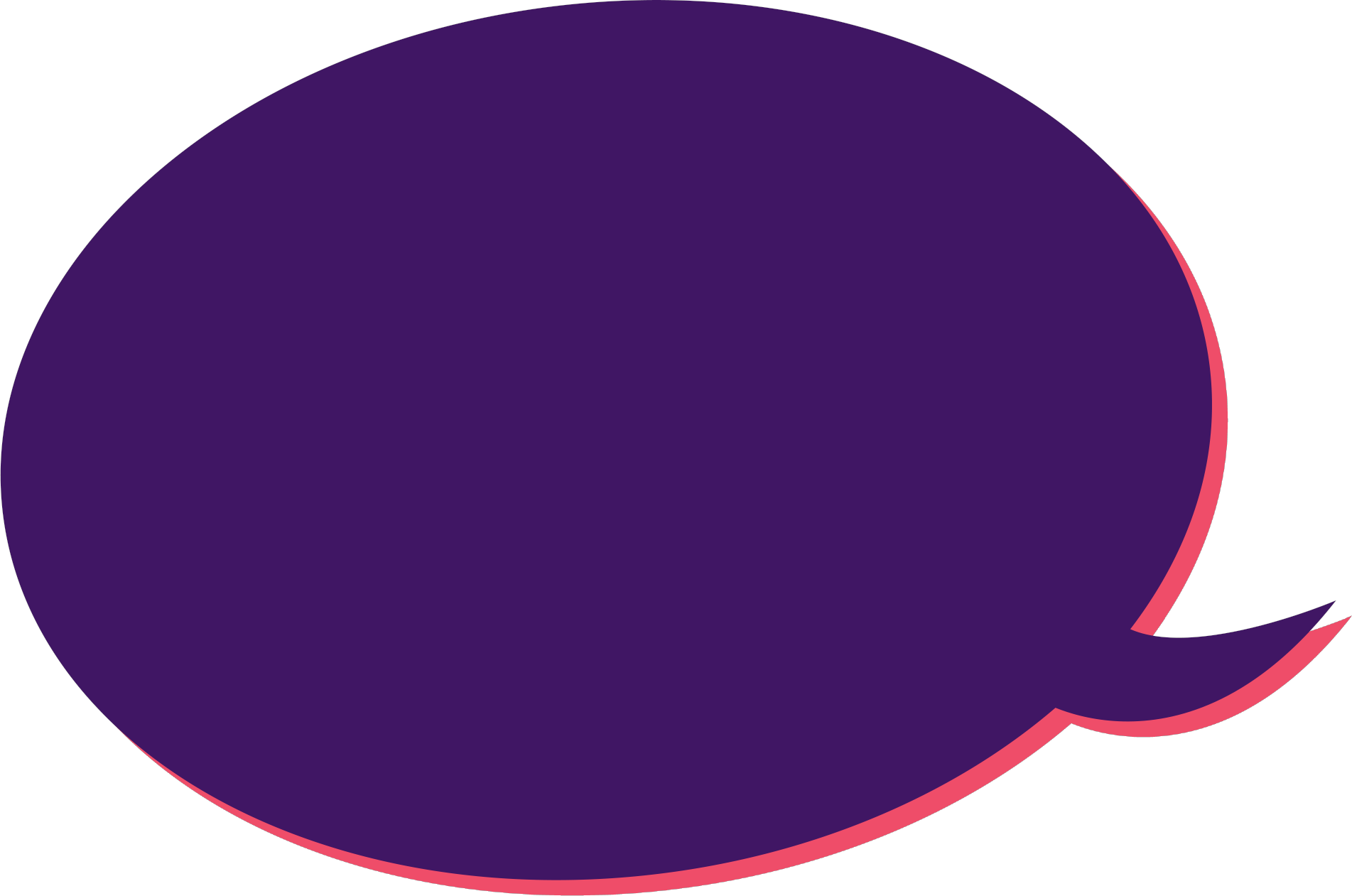 Question 1
Which of these is NOT a real coin?
A. 10p
B. 20p
C. 30p
D. 50p
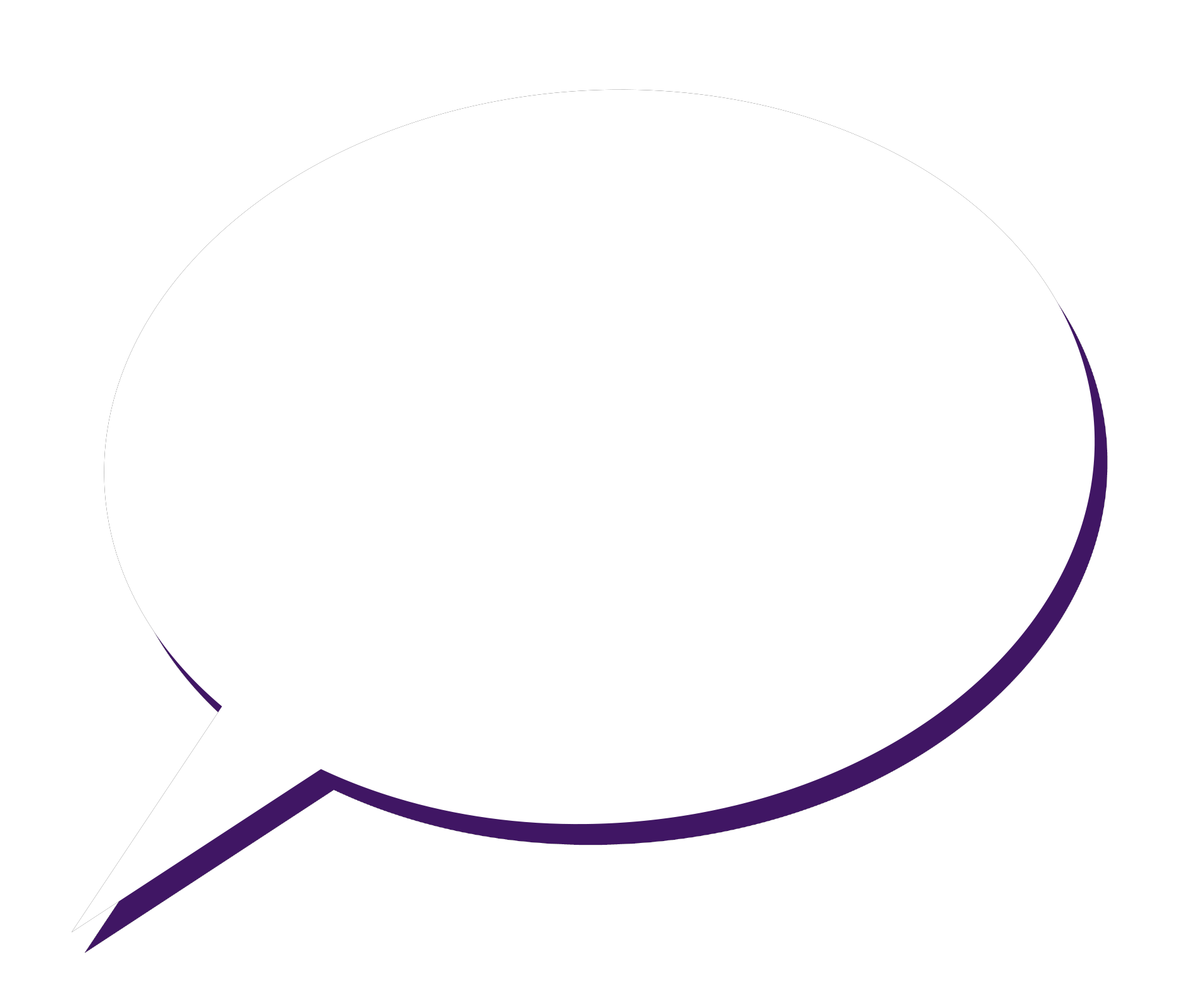 Question 1 Which of these is NOT a real coin?
In Britain, we don’t have a 30p coin.
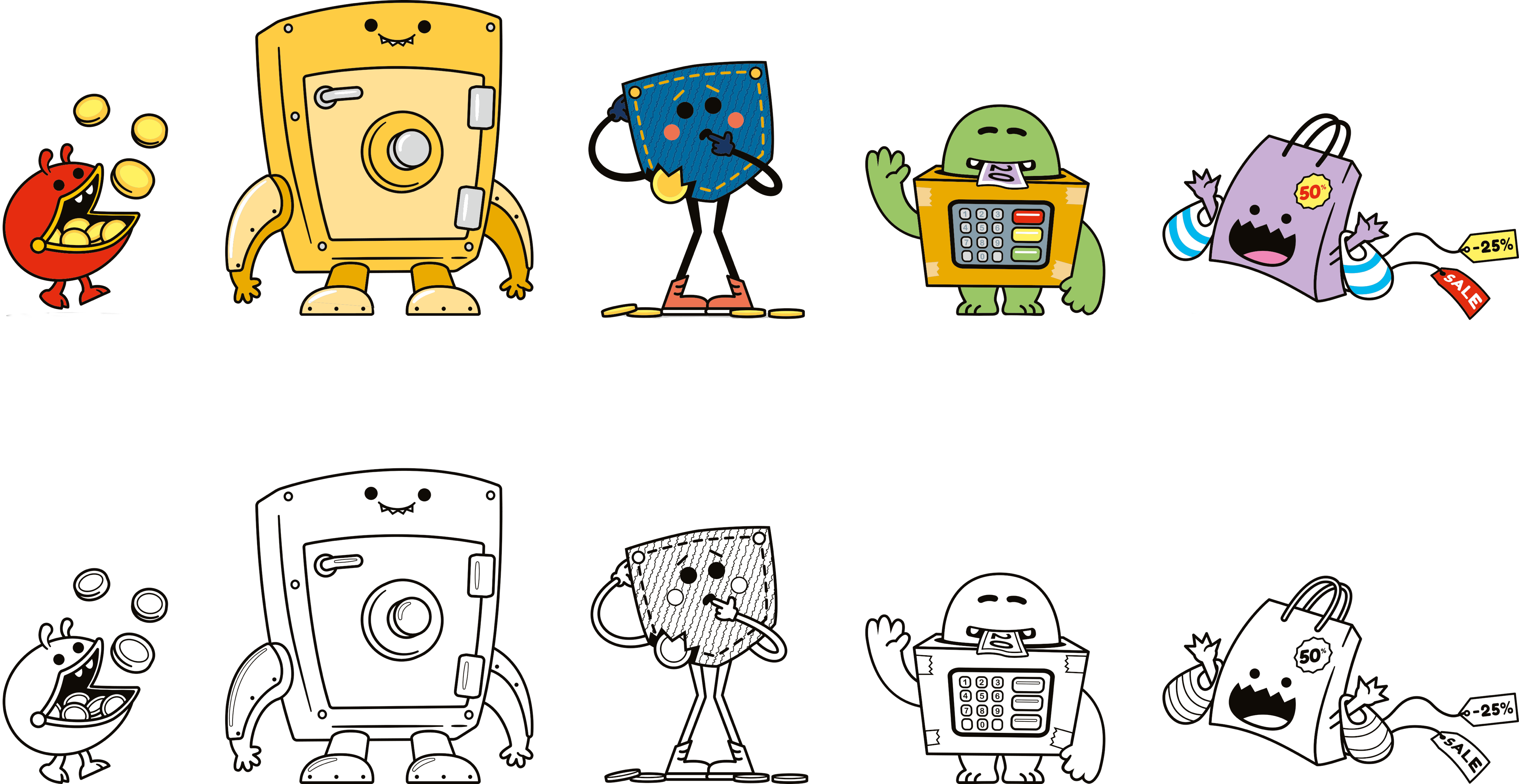 Answer:
A. 10p
B. 20p
C. 30p
D. 50p
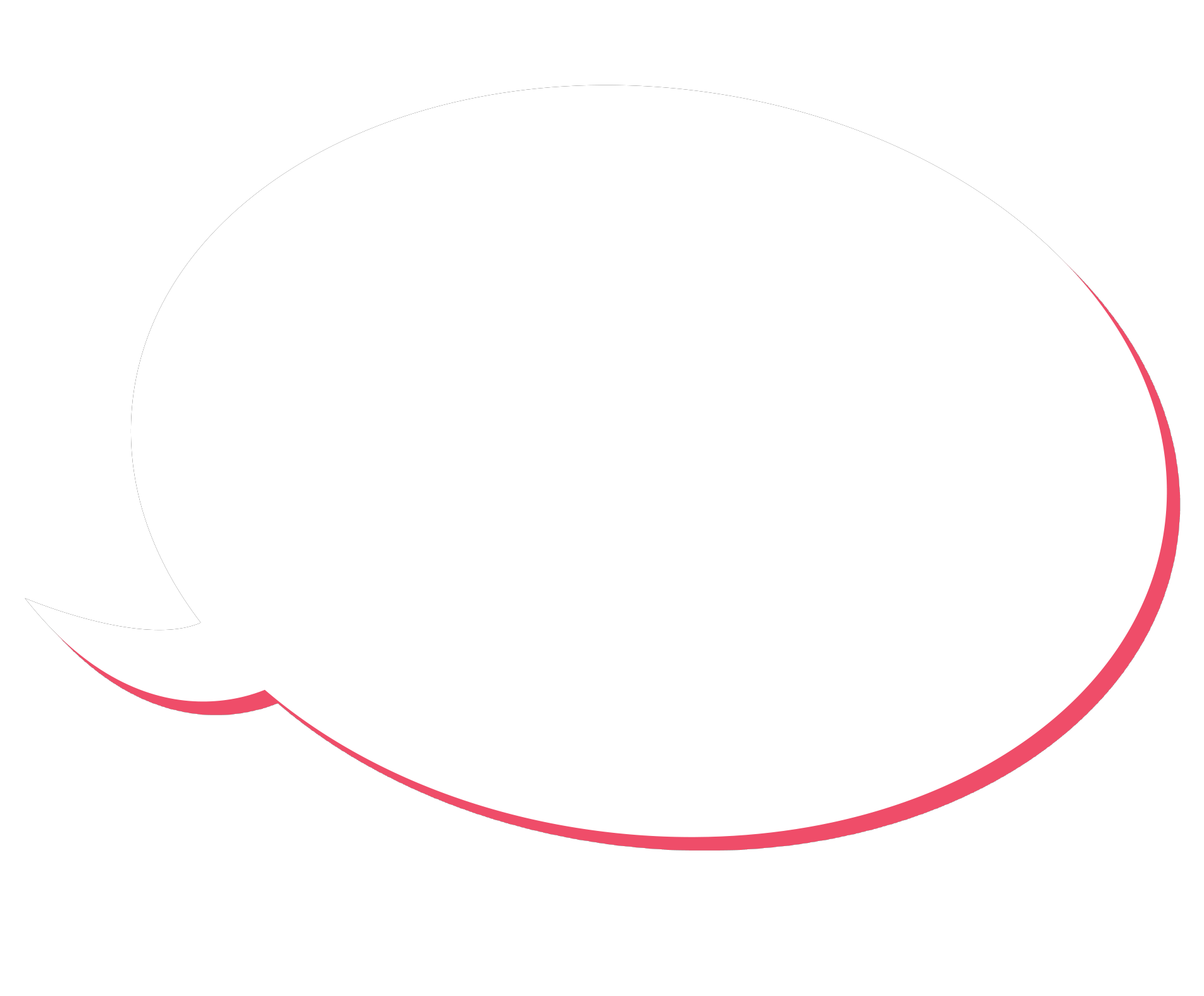 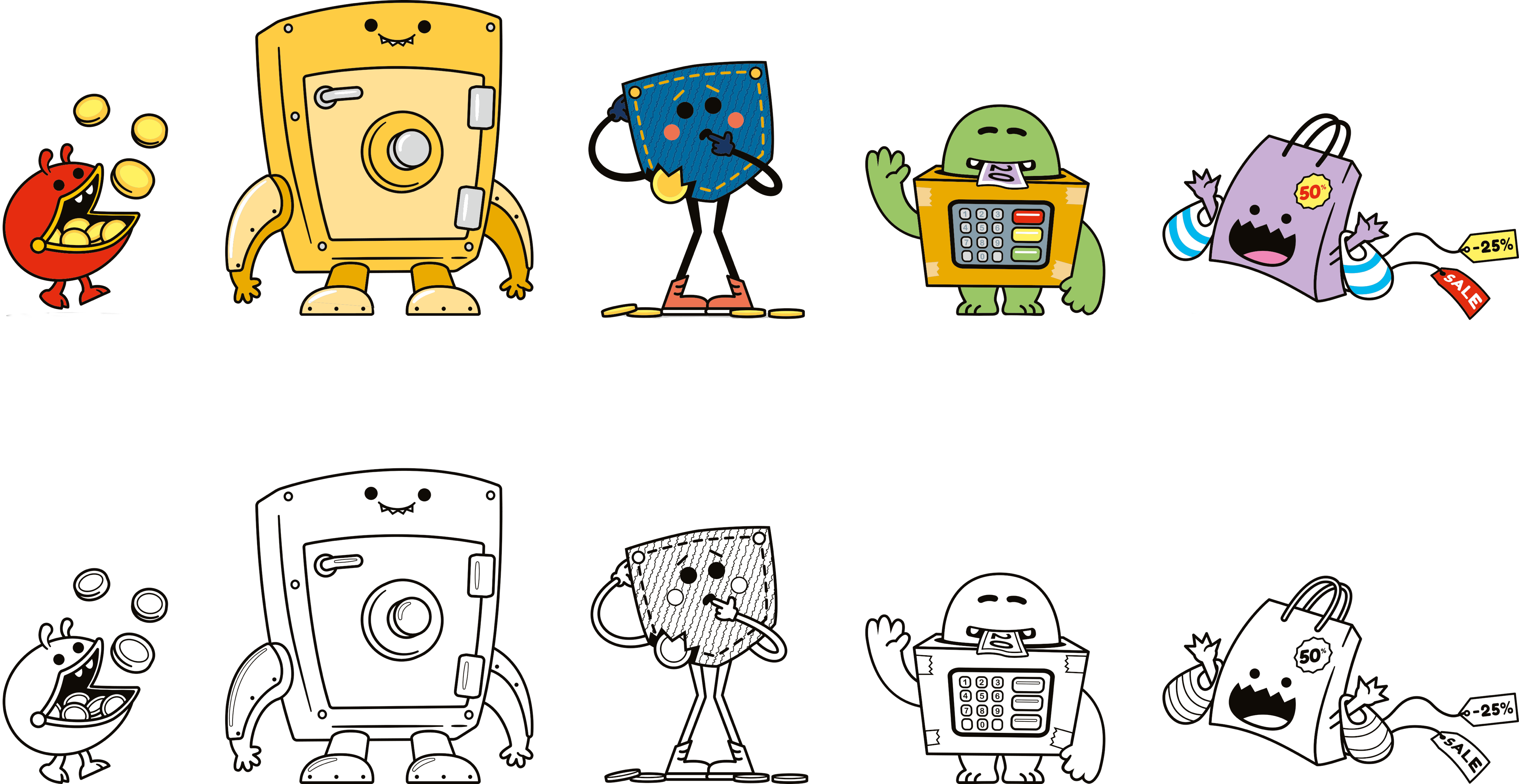 Question 2
Which of these is NOT a real coin?
A. 5p
B. 15p
C. 20p
D. 50p
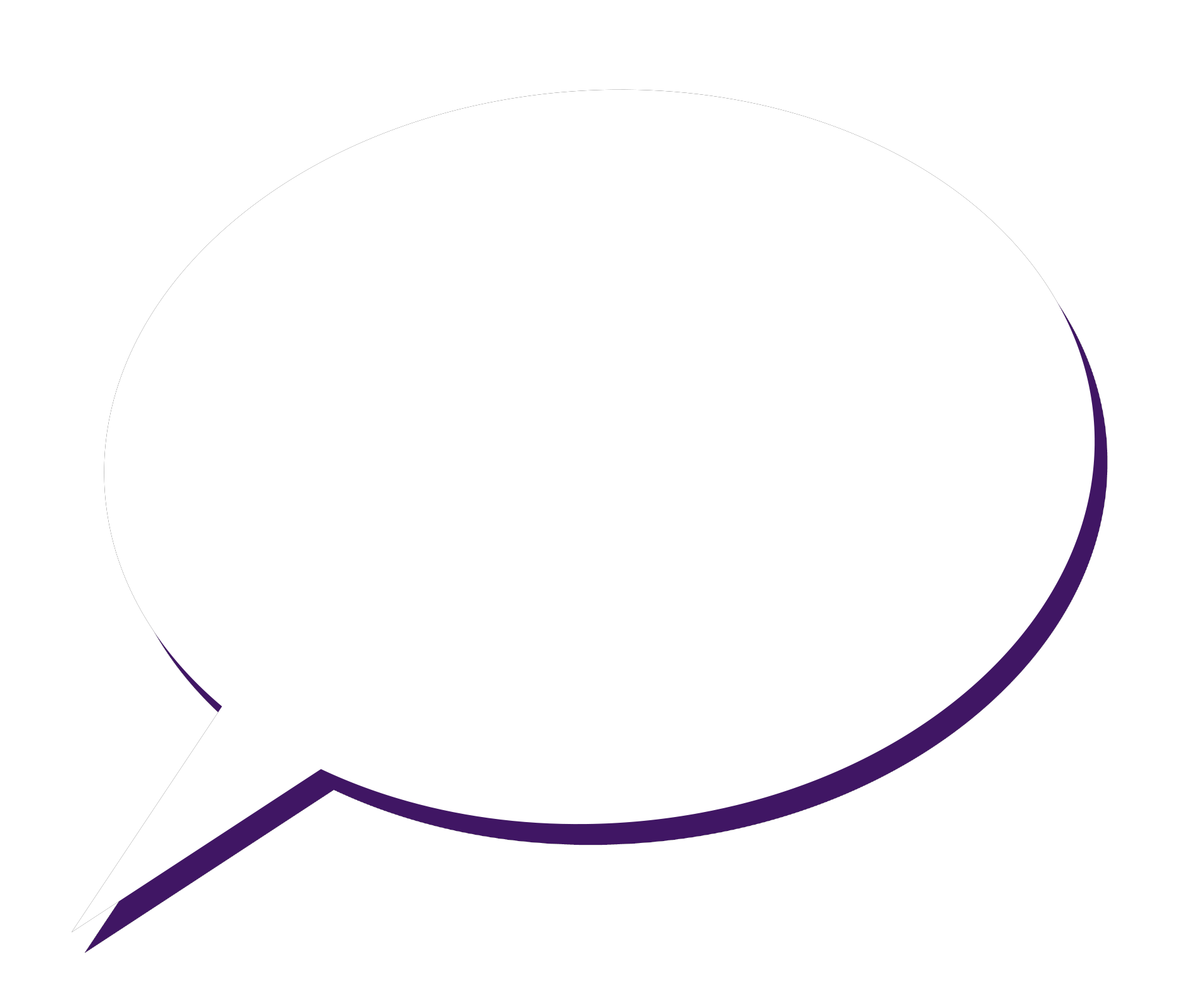 Question 2Which of these is NOT a real coin?
In Britain, we don’t have a 15p coin.
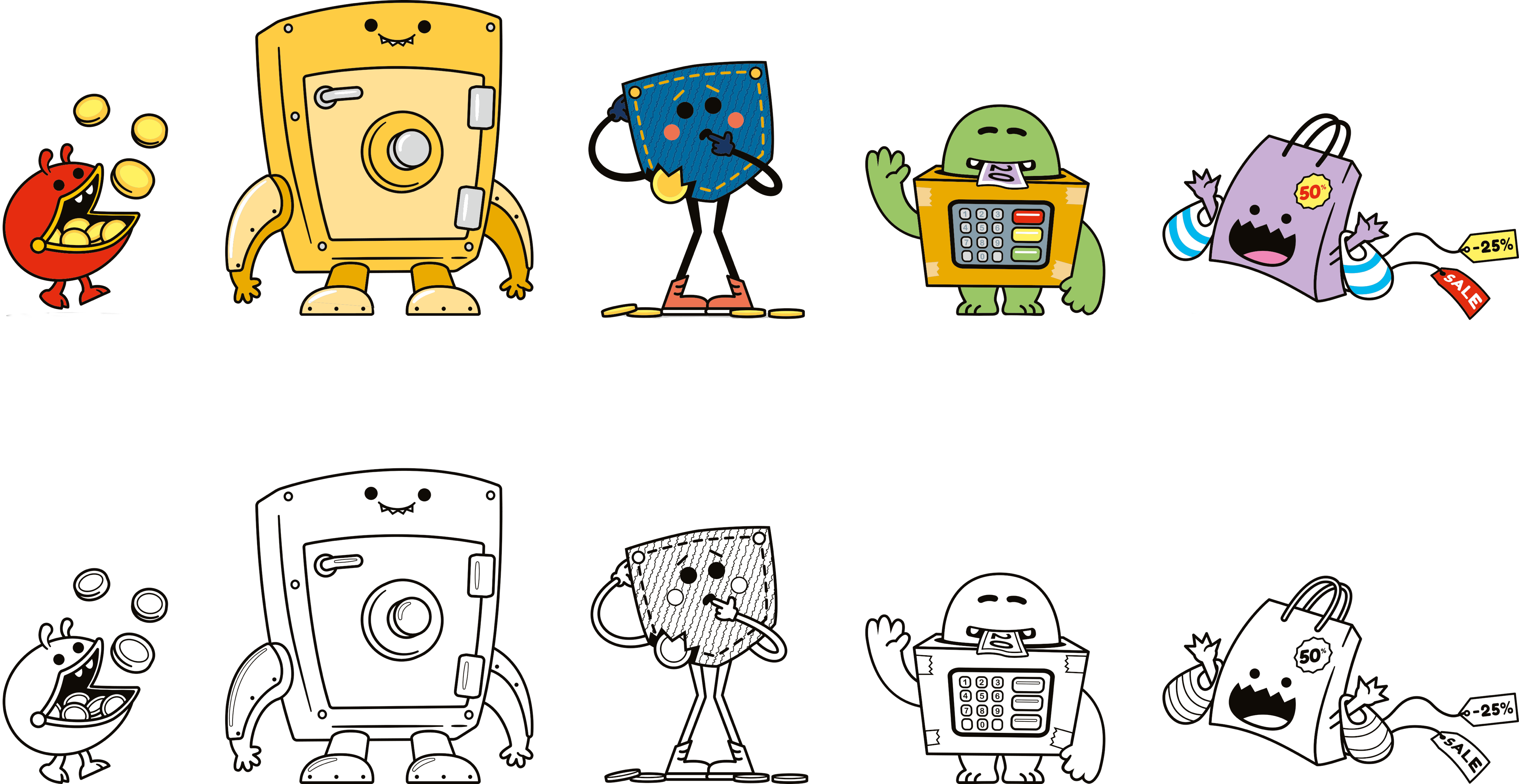 Answer:
B. 15p
A. 5p
C. 20p
D. 50p
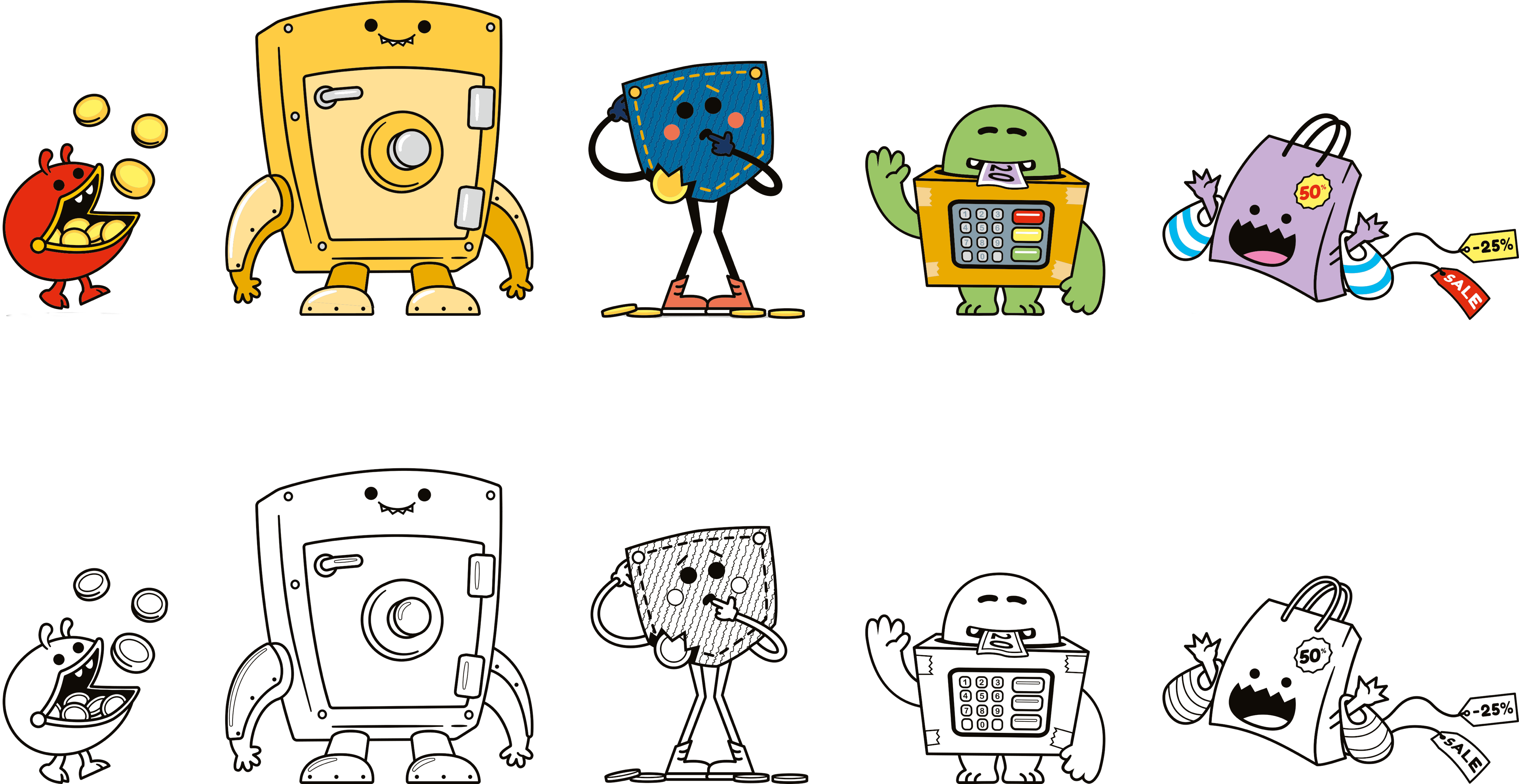 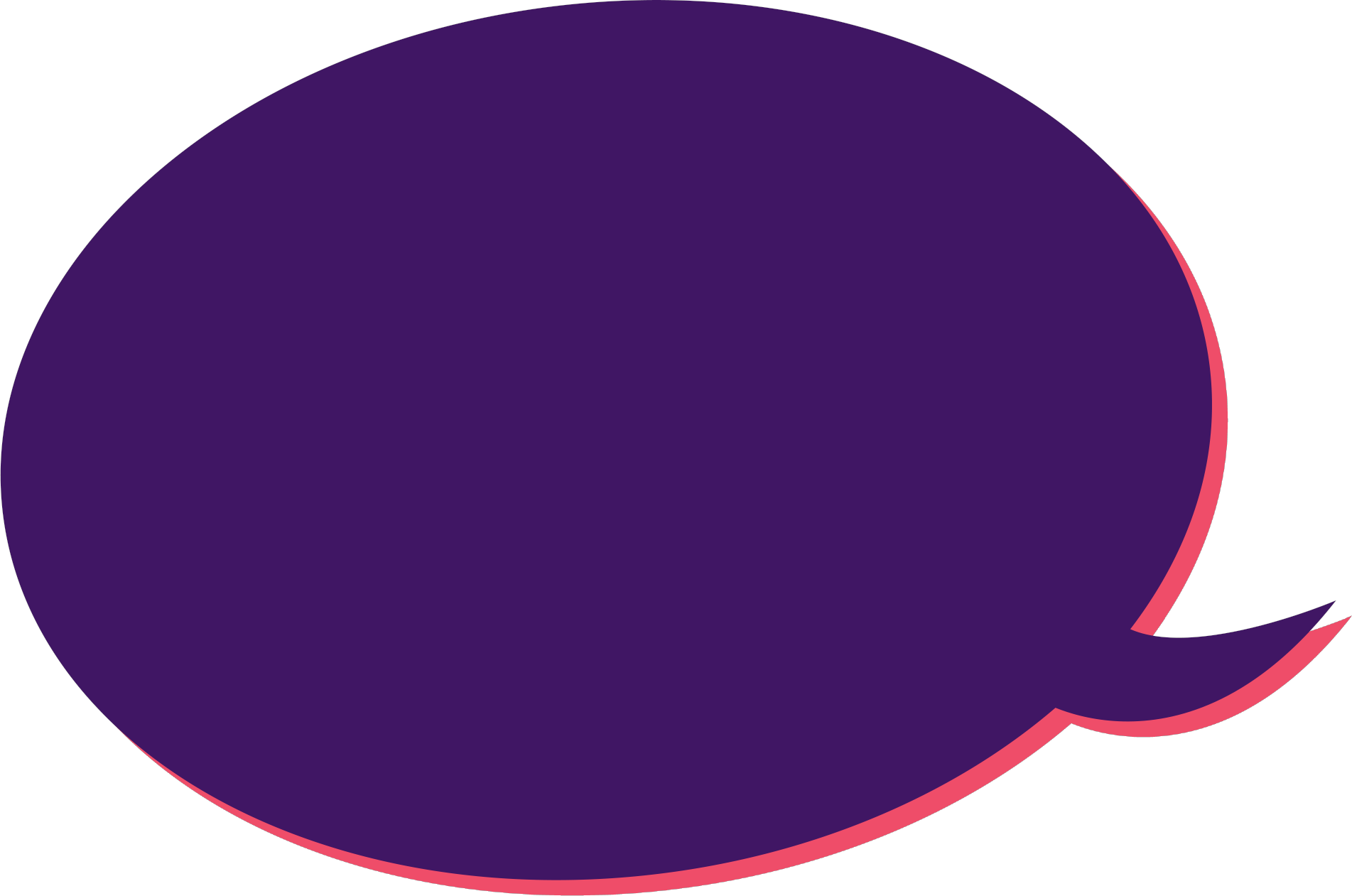 Question 3
Which coin is this?
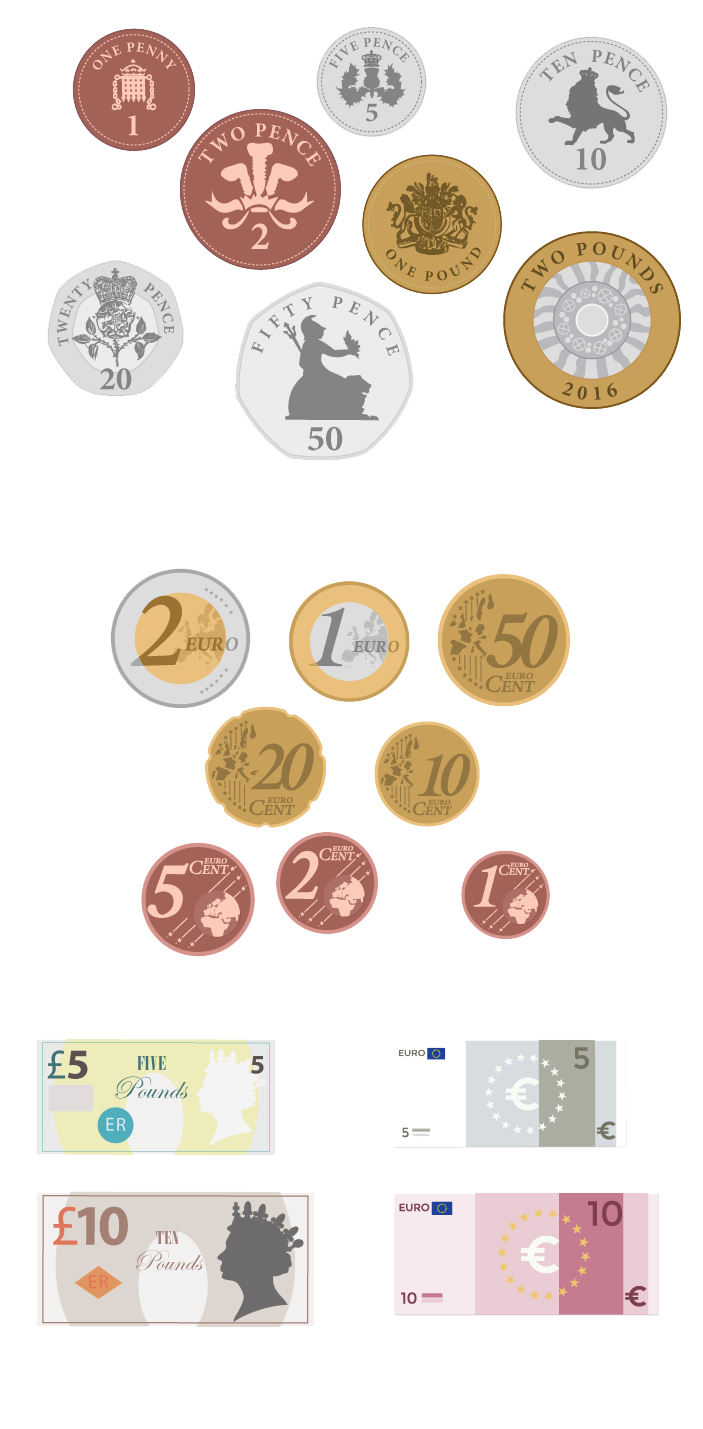 A. 1p
B. 2p
C. 5p
D. 10p
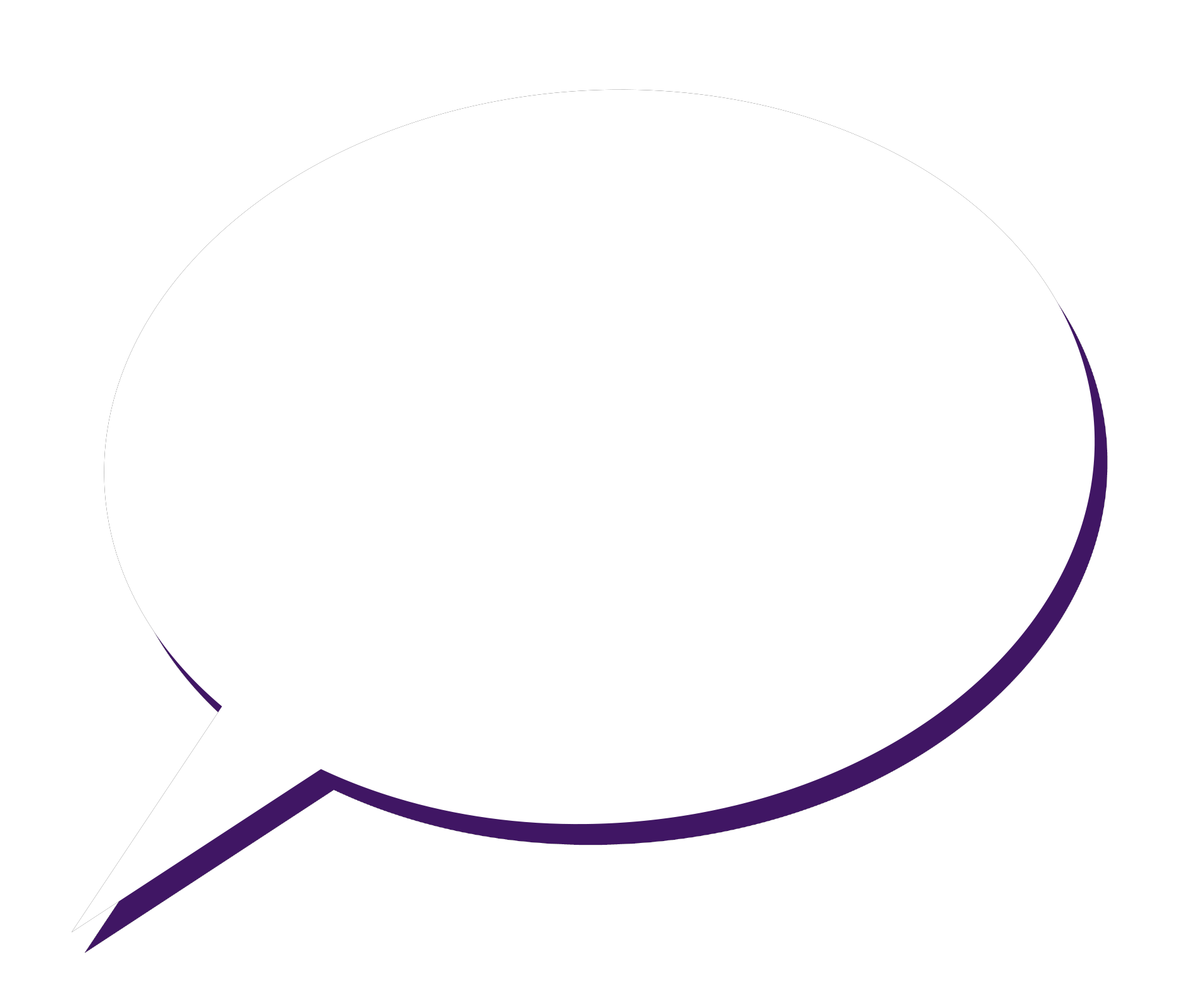 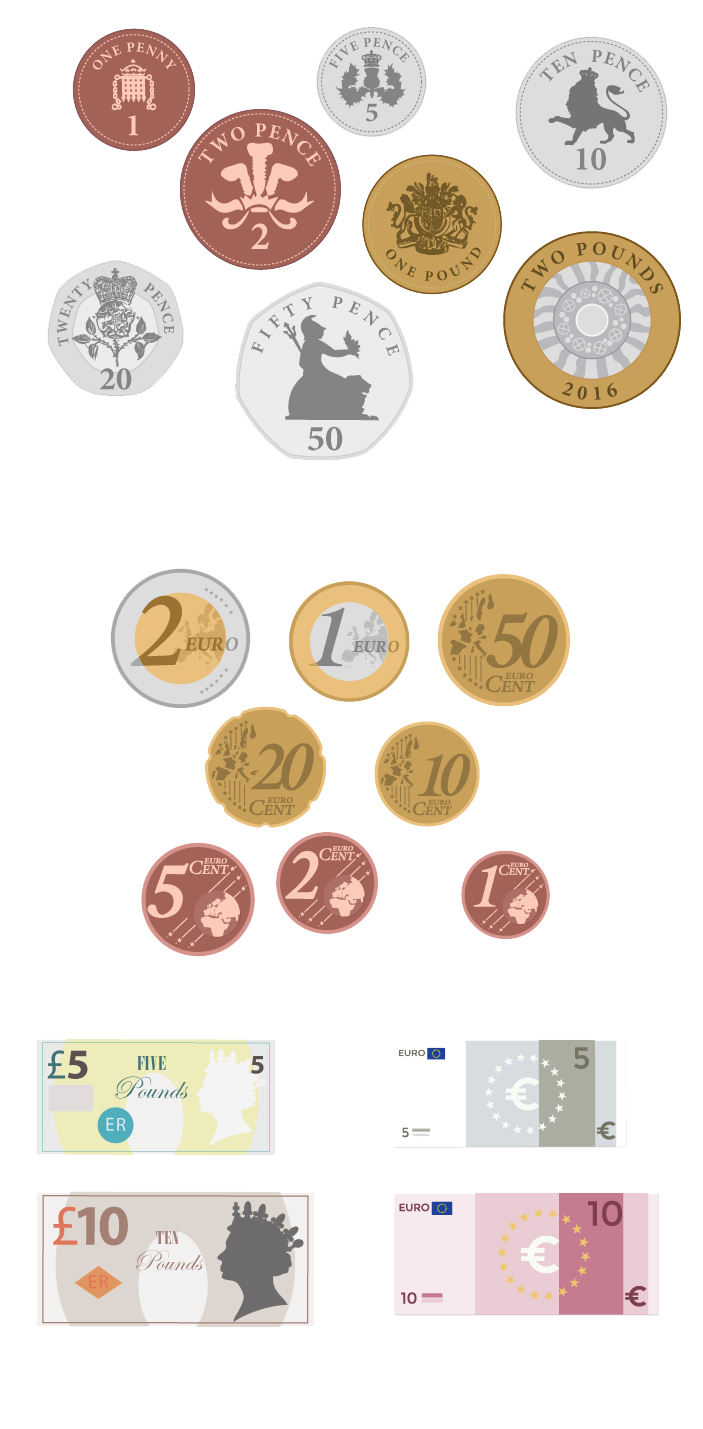 Question 3 Which coin is this?
This is a 10p coin.
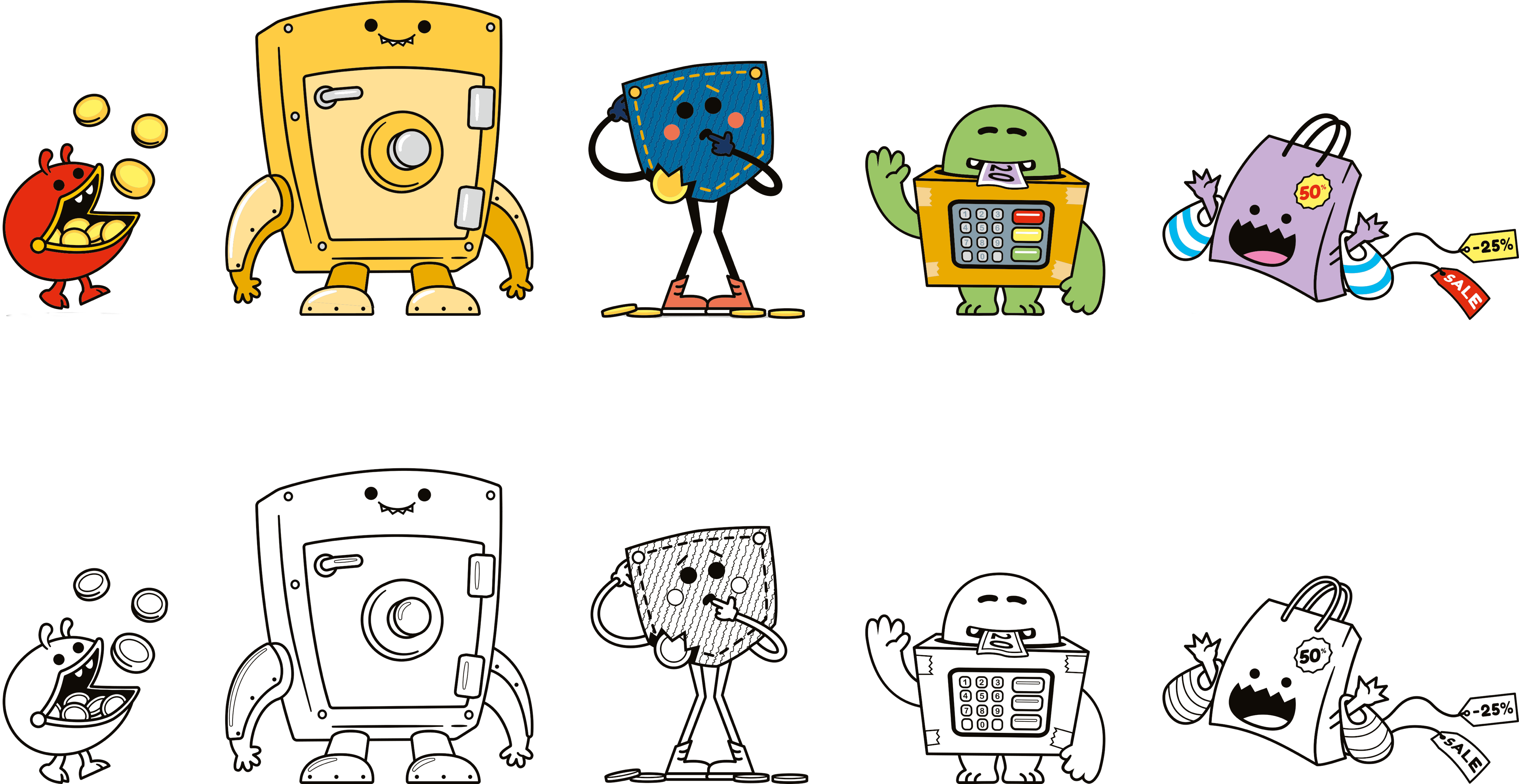 Answer:
A. 1p
B. 2p
D. 10p
C. 5p
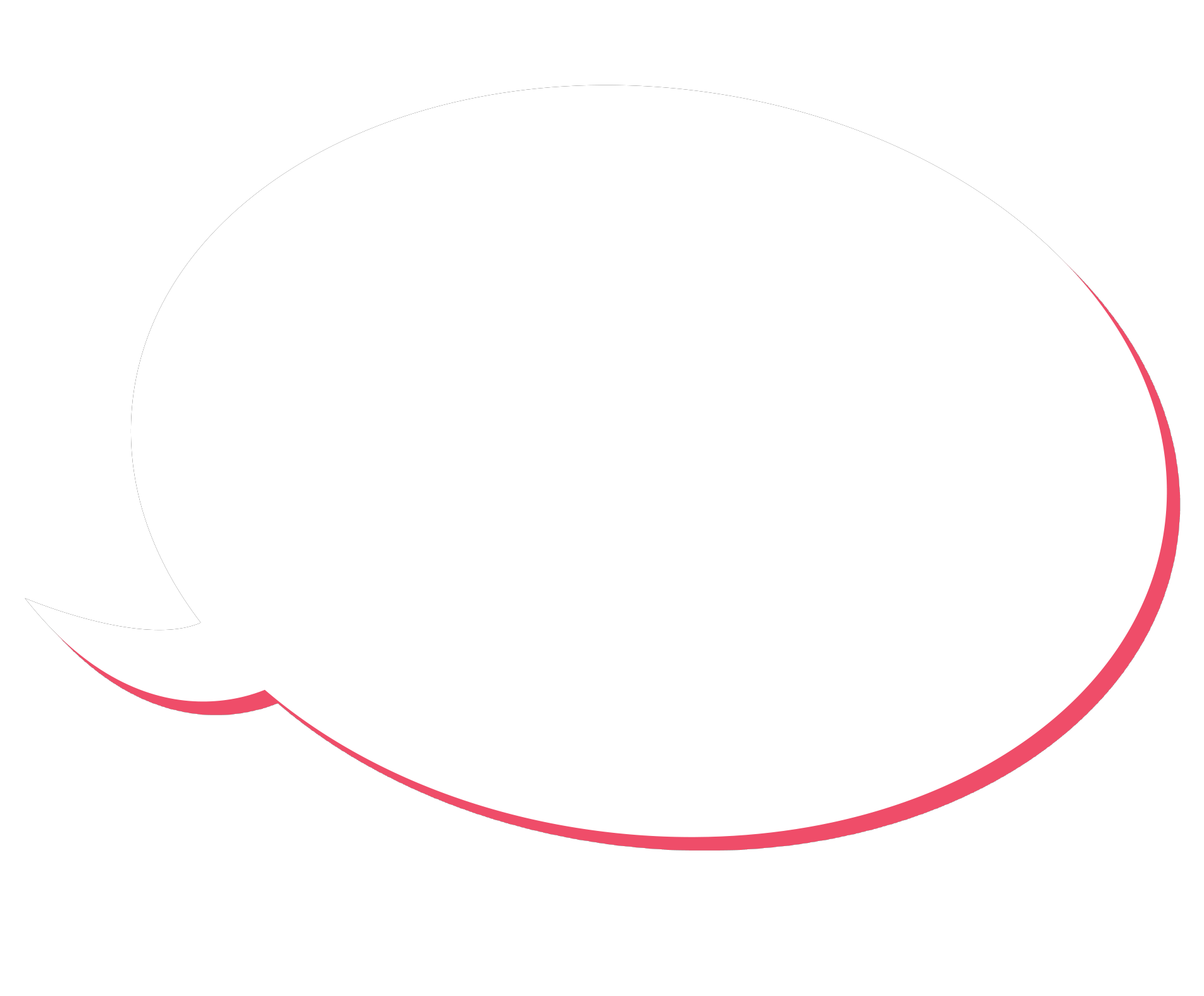 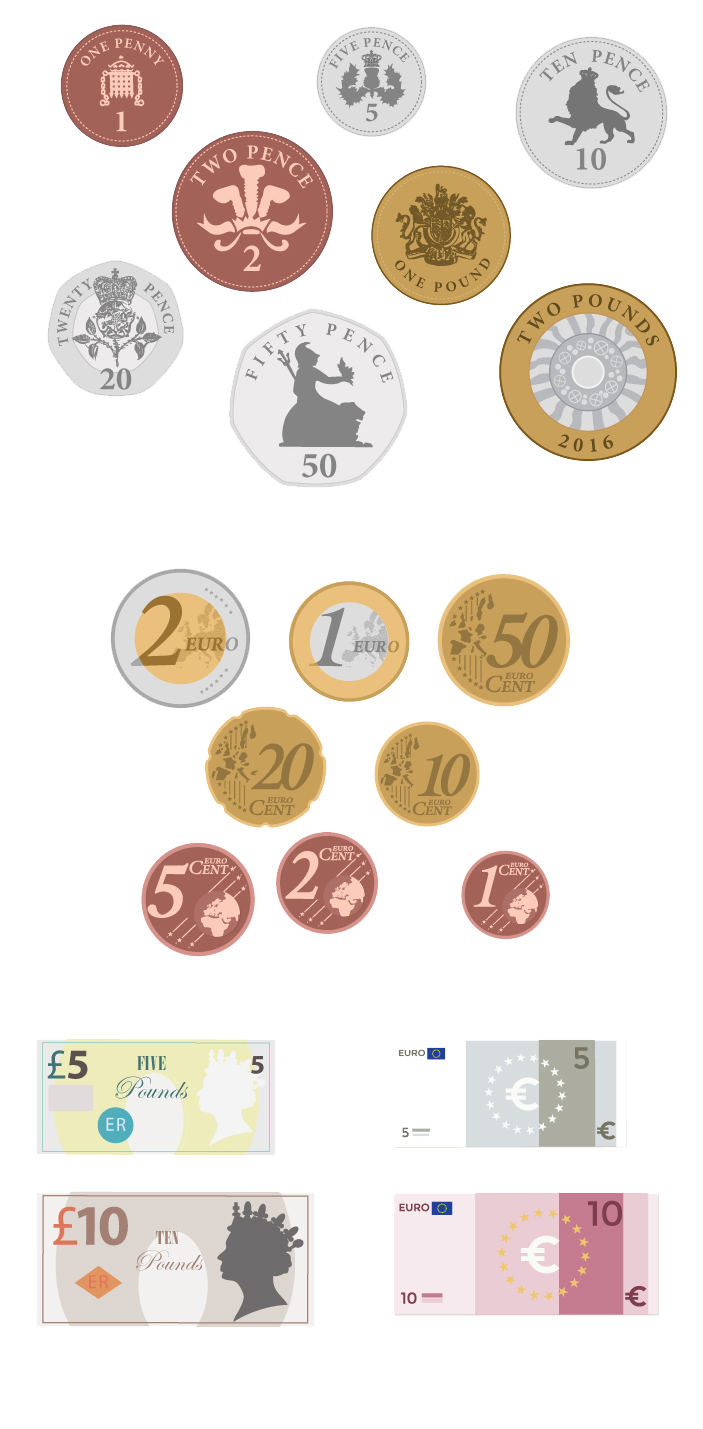 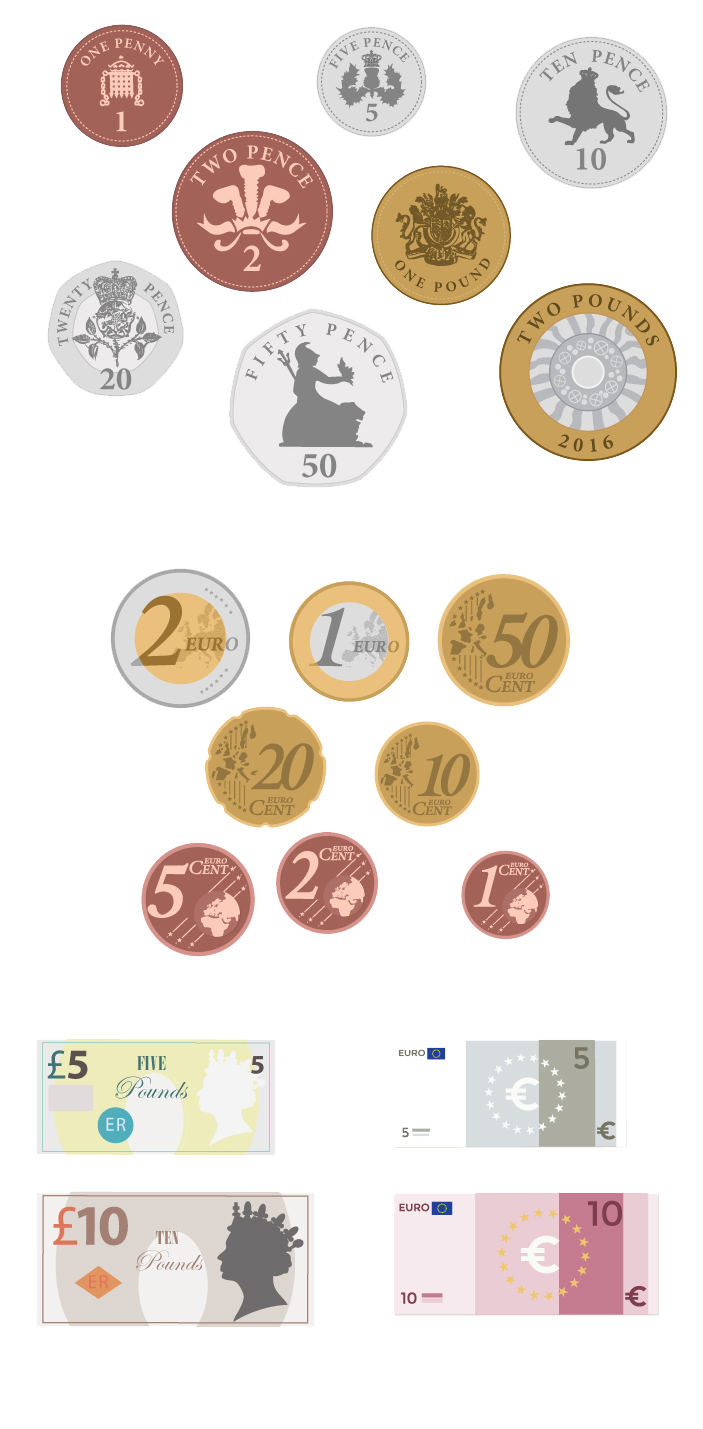 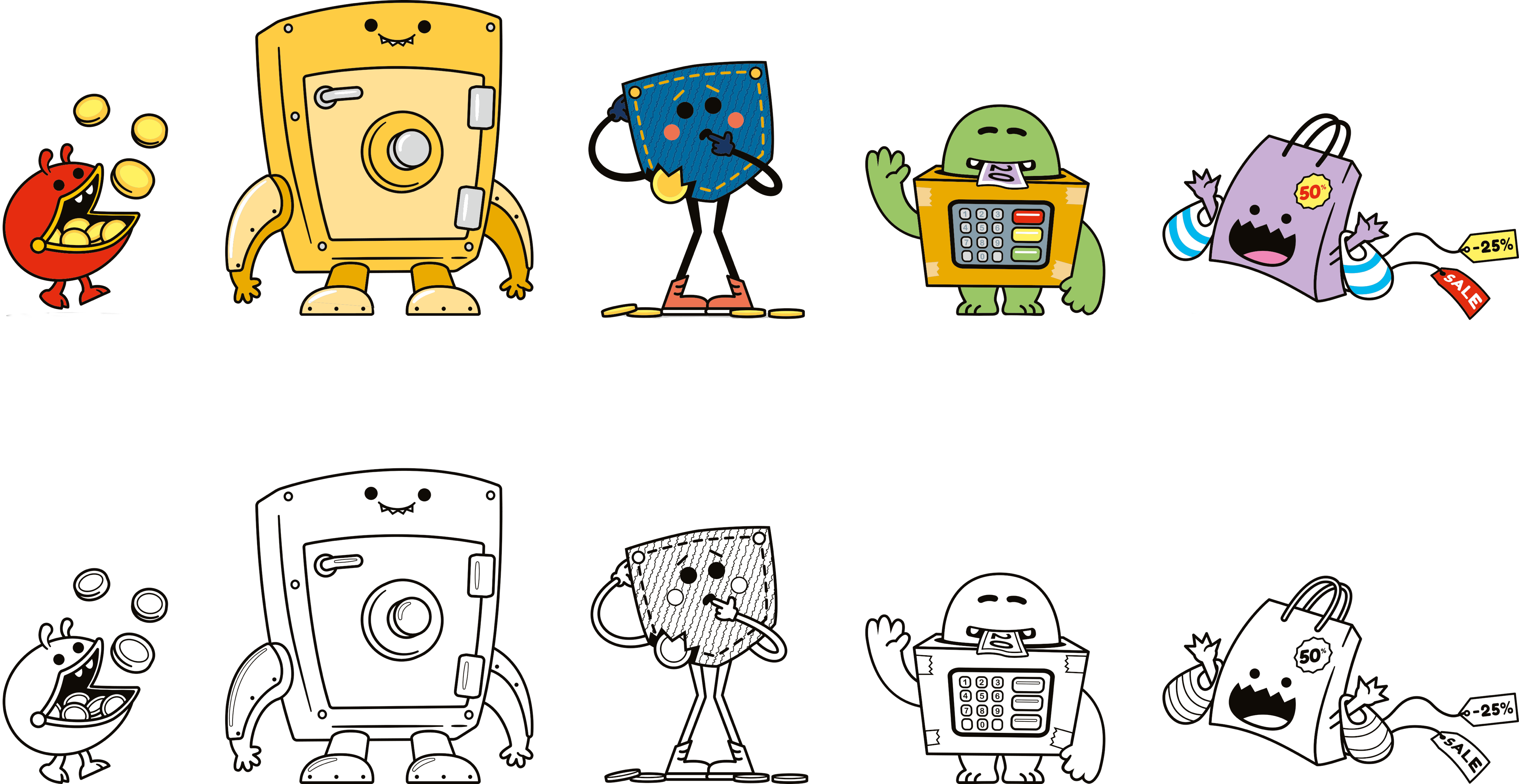 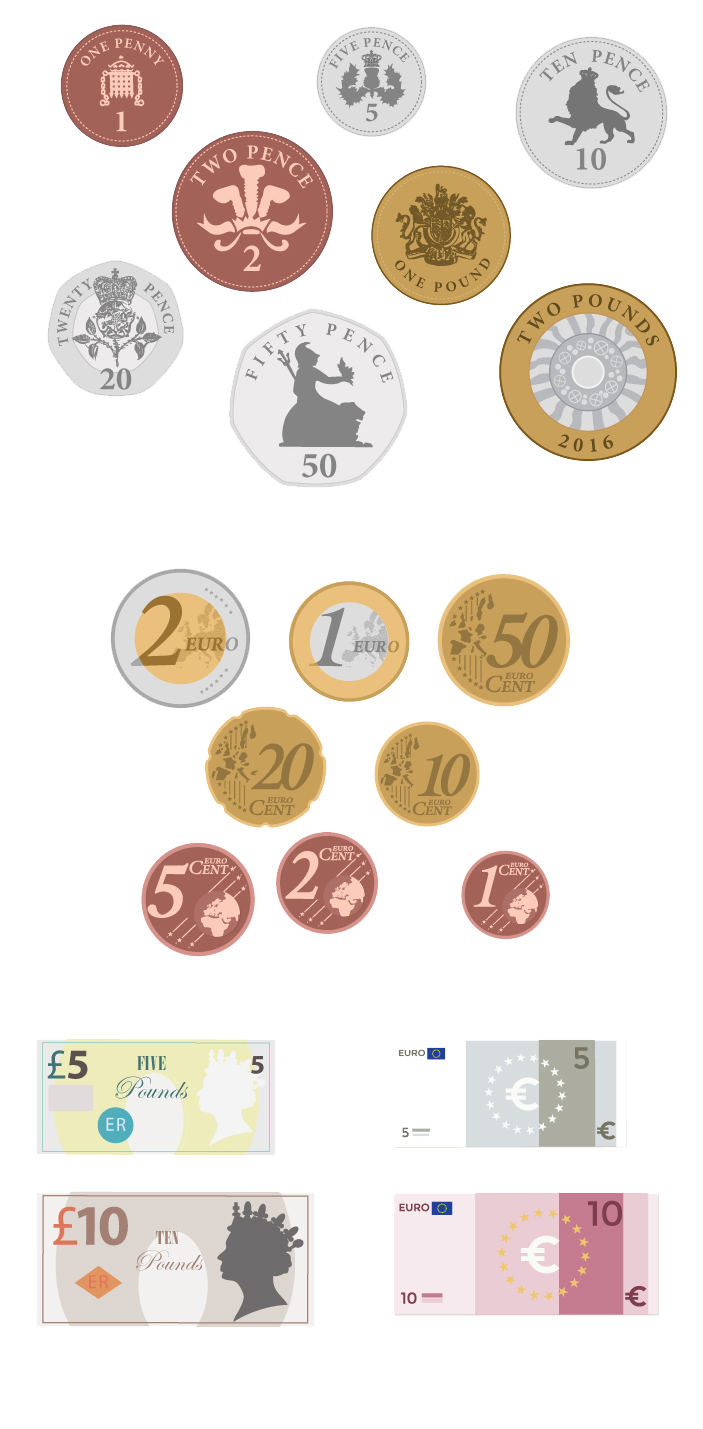 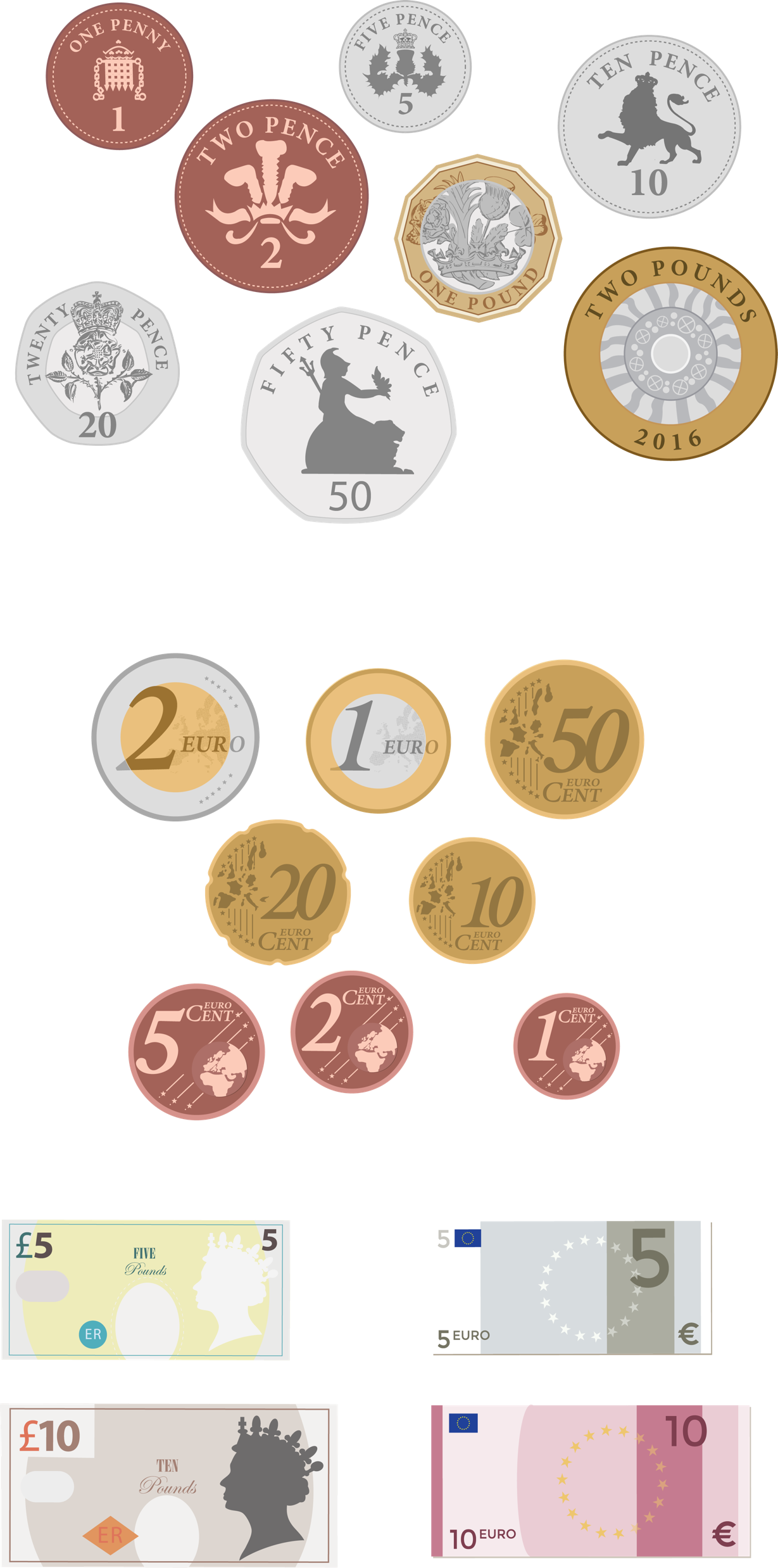 Question 4
Which of these coins is worth the MOST?
A. £2
B. 50p
C. £1
D. 2p
Question 4 
Which of these coins is worth the MOST?
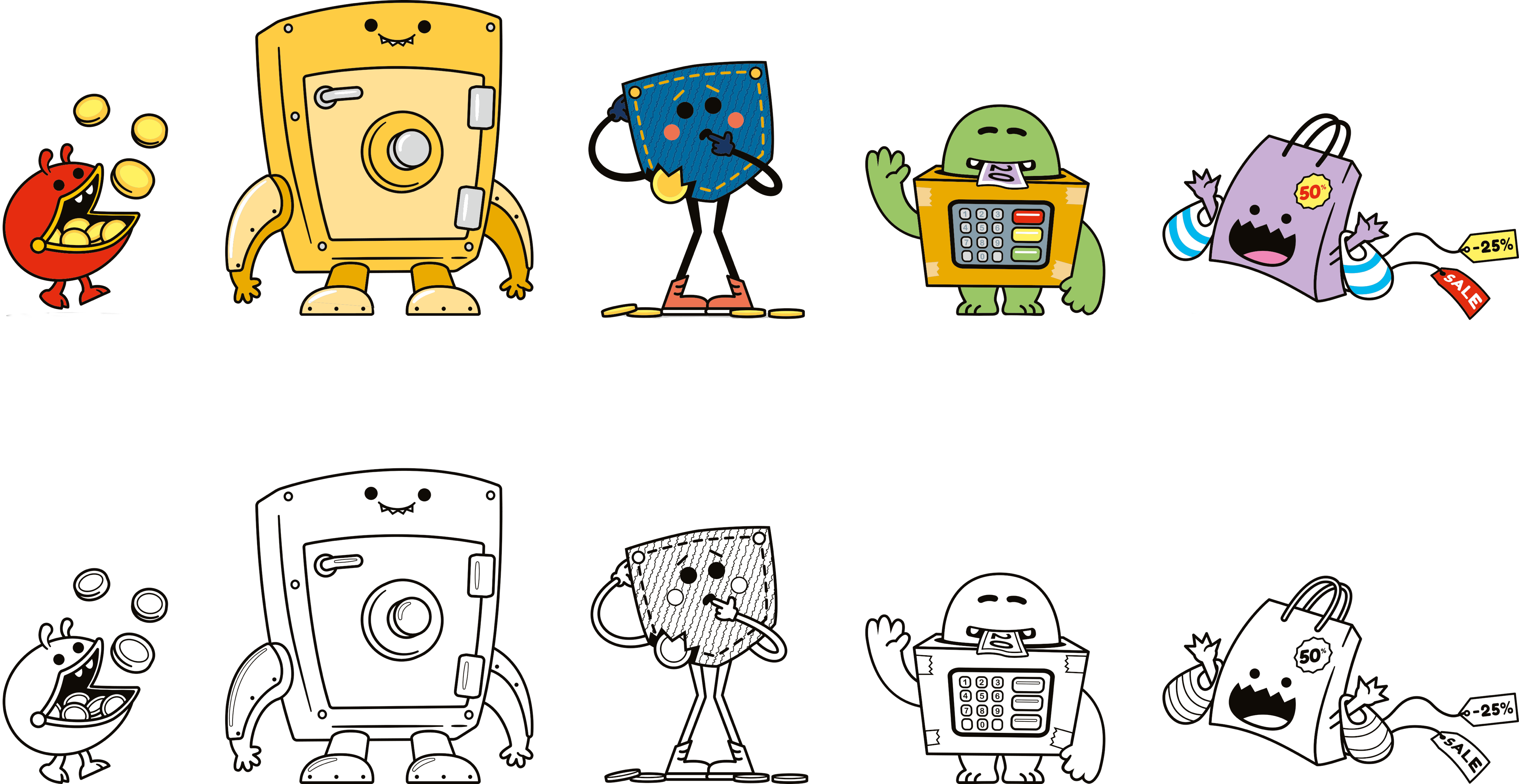 The £2 coin is worth the most
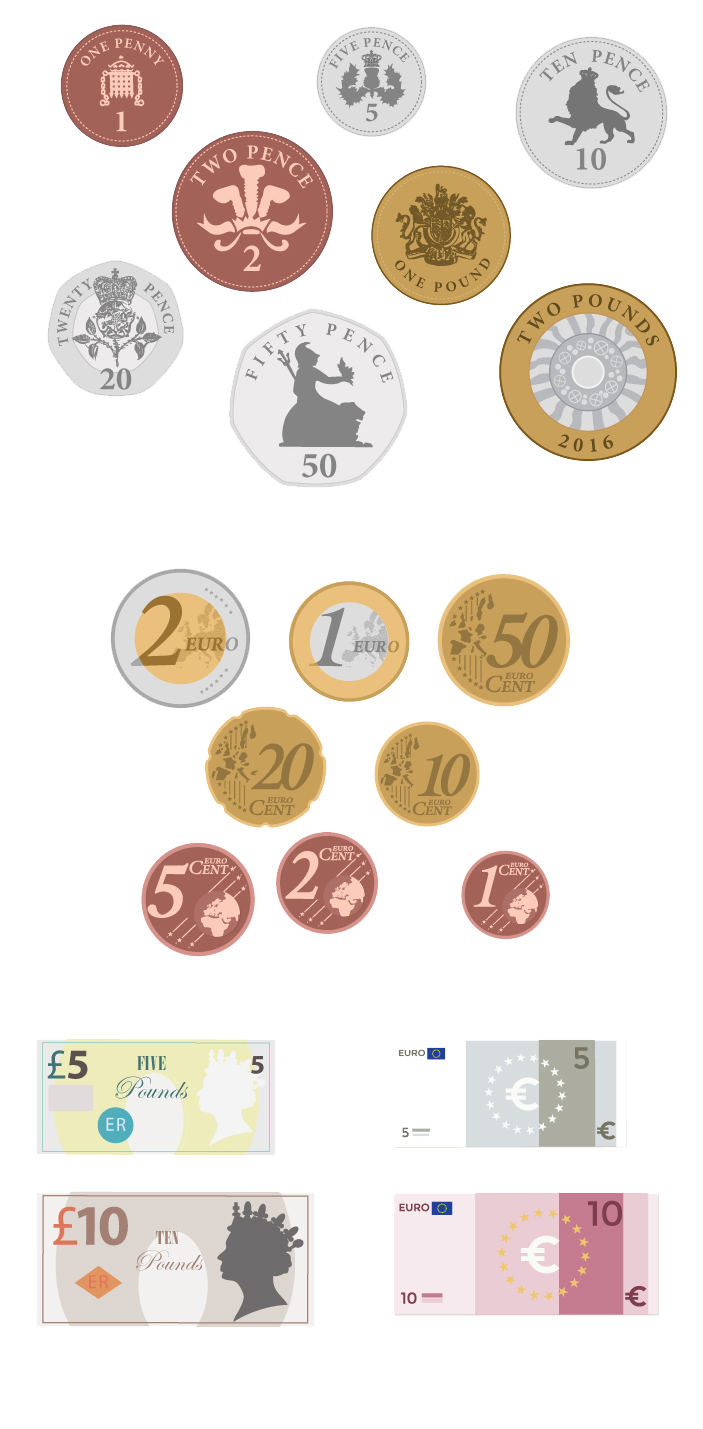 Answer:
A. £2
B. 50p
C. £1
D. 2p
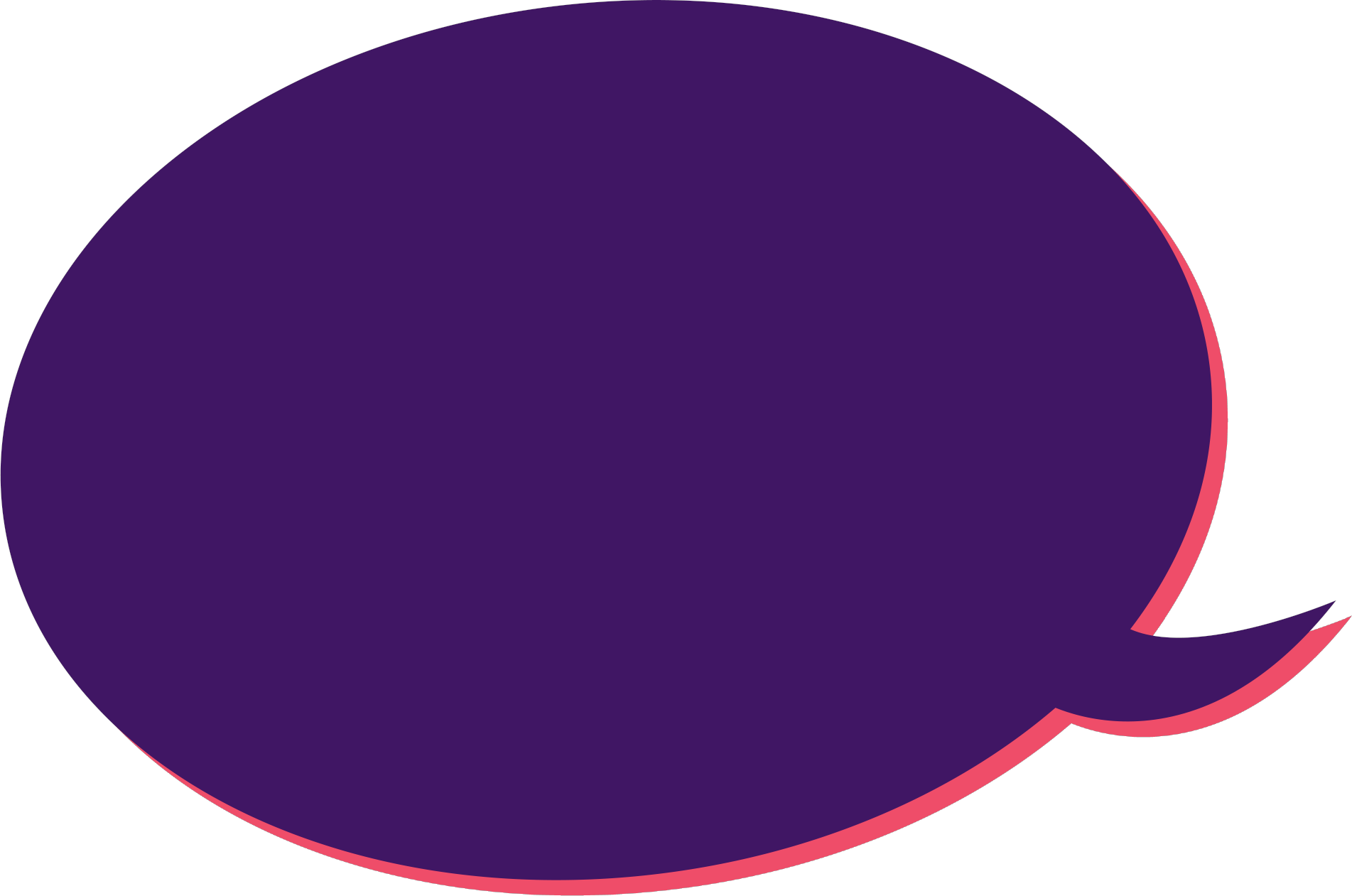 Question 5
What should you always do when you buy something in a shop?
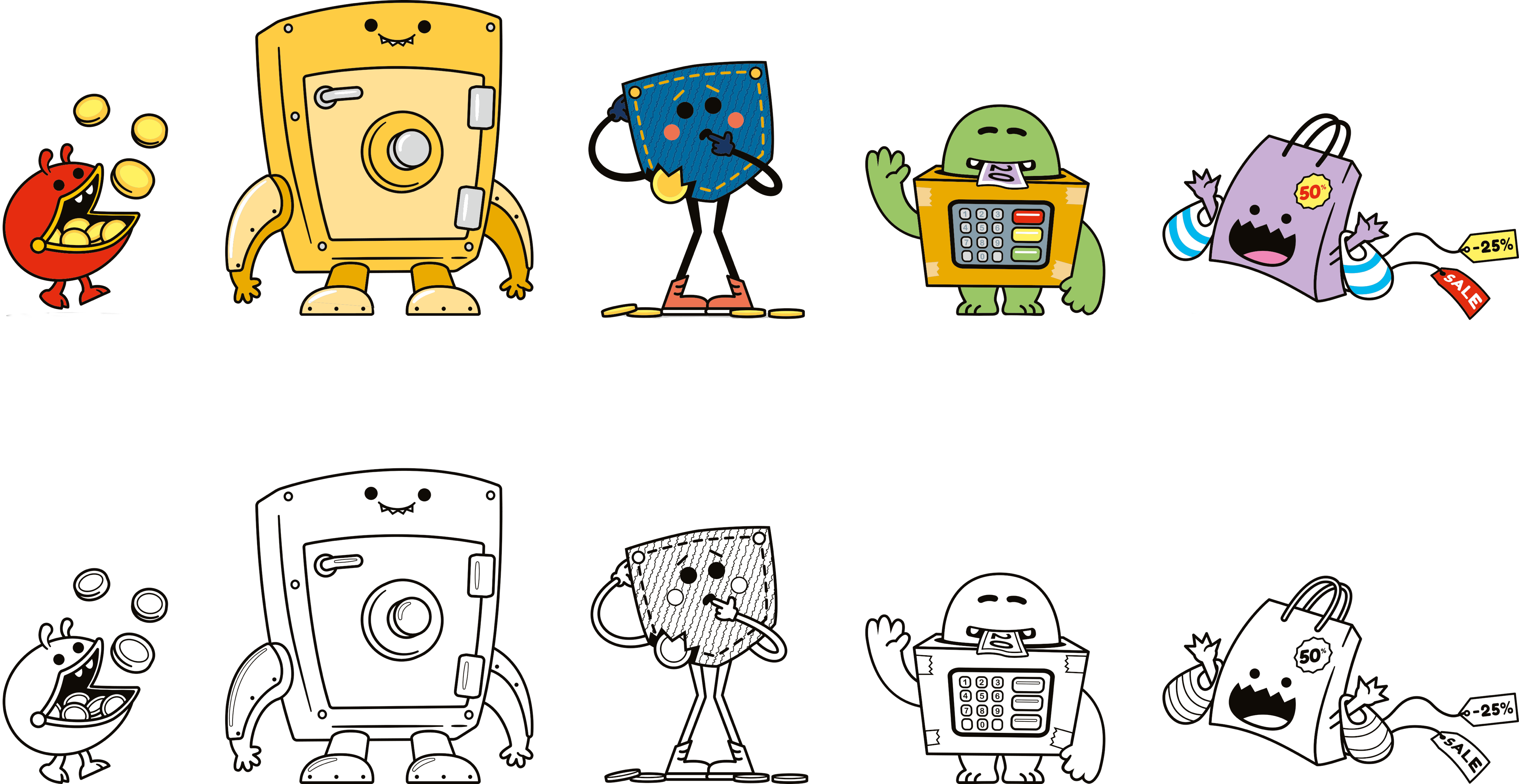 A. Check the time
B. Check your change
C. Ask the person’s name
D. Put the money in your pocket
Question 5 What should you always do when you buy something in a shop?
You should always make sure you have been given the right change, before you leave the shop.
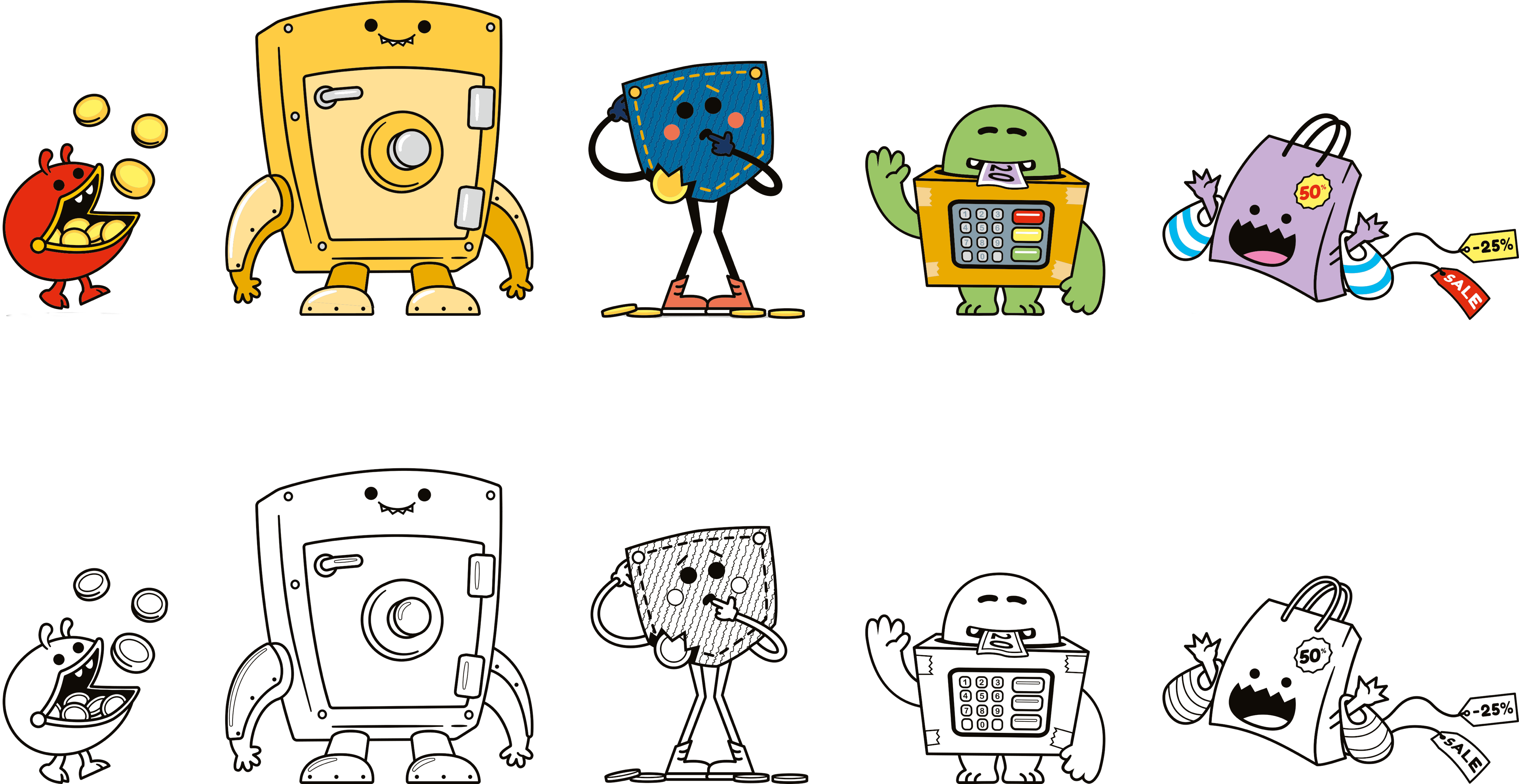 Answer:
A. Check the time
B. Check your change
C. Ask the person’s name
D. Put the money in your pocket